CREATIVE PRESENTATION
INTERIO
CREATIVE AGENCY
Content Marketing
Giải thích
Content Marketing
Hoạt động marketing của một doanh nghiệp hoặc thương hiệu tập trung vào việc tạo ra và phân phối nội dung có giá trị, liên quan đến sản phẩm/dịch vụ.
Content Marketing
Content marketing giúp người đọc cải thiện kiến thức cuộc sống qua việc chia sẻ thông tin về các lĩnh vực trong cuộc sống.
Content Marketing
Bạn cung cấp những nội dung hữu ích, có ý nghĩa đối với khách hàng tiềm năng và khách hàng của bạn thay vì quảng cáo sản phẩm.
Content Marketing
Lợi ích
Content Marketing
Cung cấp thông tin
Giúp đỡ mọi người
Tăng Traffics
Chuyển đổi
Tăng lượt truy cập vào trang, hỗ trợ SEO hiệu quả hơn.
Khách truy cập trở thành khách hàng mua sản phẩm của bạn.
Content Marketing
Content thường
Nhằm mục đích bán hàng, quảng cáo sản phẩm
Doanh thu tăng
Cung cấp thông tin có ích cho mọi người
Không đem lại lợi ích c
Tăng hiệu quả SEO
Excepteur sint occaecat cupidatat non proident,
Adipisci velit, sed quia non numquam eius modi.
The teams
Neque porro quisquam est, qui dolorem ipsum quia dolor.
OUR AMAZING TEAM
PORTFOLIO
INTERIO
Minimalist
Interior Design
Neque porro quisquam est, qui dolorem ipsum quia dolor sit amet, consectetur, adipisci velit, sed quia non numquam eius modi tempora.
MINIMALISM
Accusantium doloremque laudantium, totam rem aperiam, eaque ipsa quae ab illo inventore.
Minimalism
Concept
QUICK STORY
In 2005, accusantium doloremque laudantium, totam rem aperiam, eaque ipsa quae ab illo inventore. Neque porro quisquam est, qui dolorem ipsum quia dolor sit amet, consectetur, adipisci velit, sed quia non numquam eius modi tempora.
WORK & PROJECTS
Quisquam est qui dolorem ipsum quia dolor sit amet, consectetur, adipisci velit, sed quia non numquam eius modi tempora.
WHAT IS MINIMALISM
Laudantium, totam rem aperiam, eaque ipsa quae ab illo inventore. Neque porro quisquam est, qui dolorem ipsum quia dolor sit amet, consectetur, adipisci velit, sed quia non numquam eius modi tempora.
INTERIO - 2020
Portfolio Gallery.
PORTFOLIOS
Quisquam est qui dolorem ipsum quia dolor sit amet, consectetur, adipisci velit, sed quia non numquam eius modi tempora.
Dolorem ipsum quia dolor sit amet, consectetur, adipisci velit, sed quia non numquam eius.
INTERIO - 2020
Lorem ipsum Dolor sit amet
Dolorem ipsum quia dolor sit amet, consectetur, adipisci velit, sed quia non numquam eius. Quia dolor sit amet, consectetur, adipisci velit, sed quia non numquam eius.
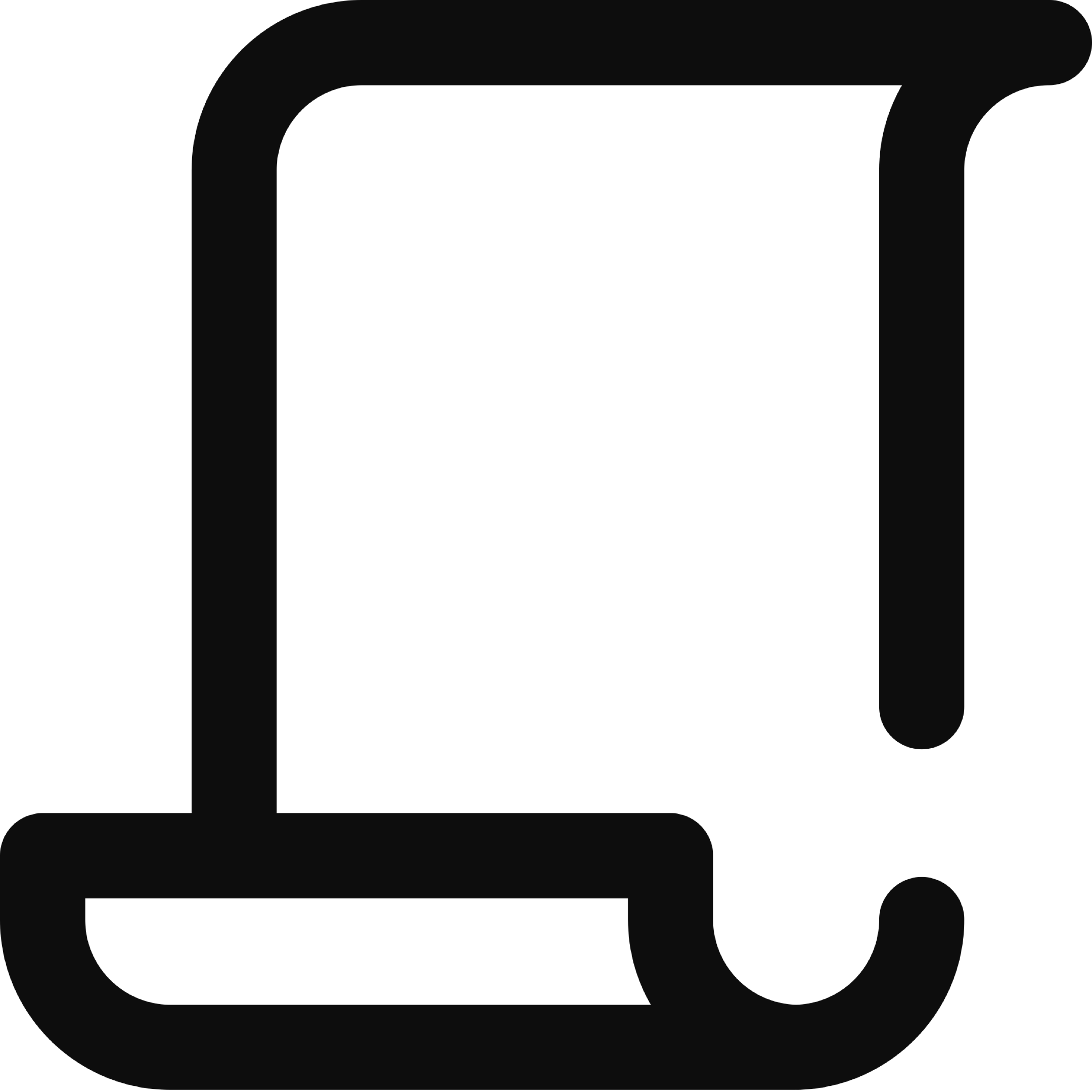 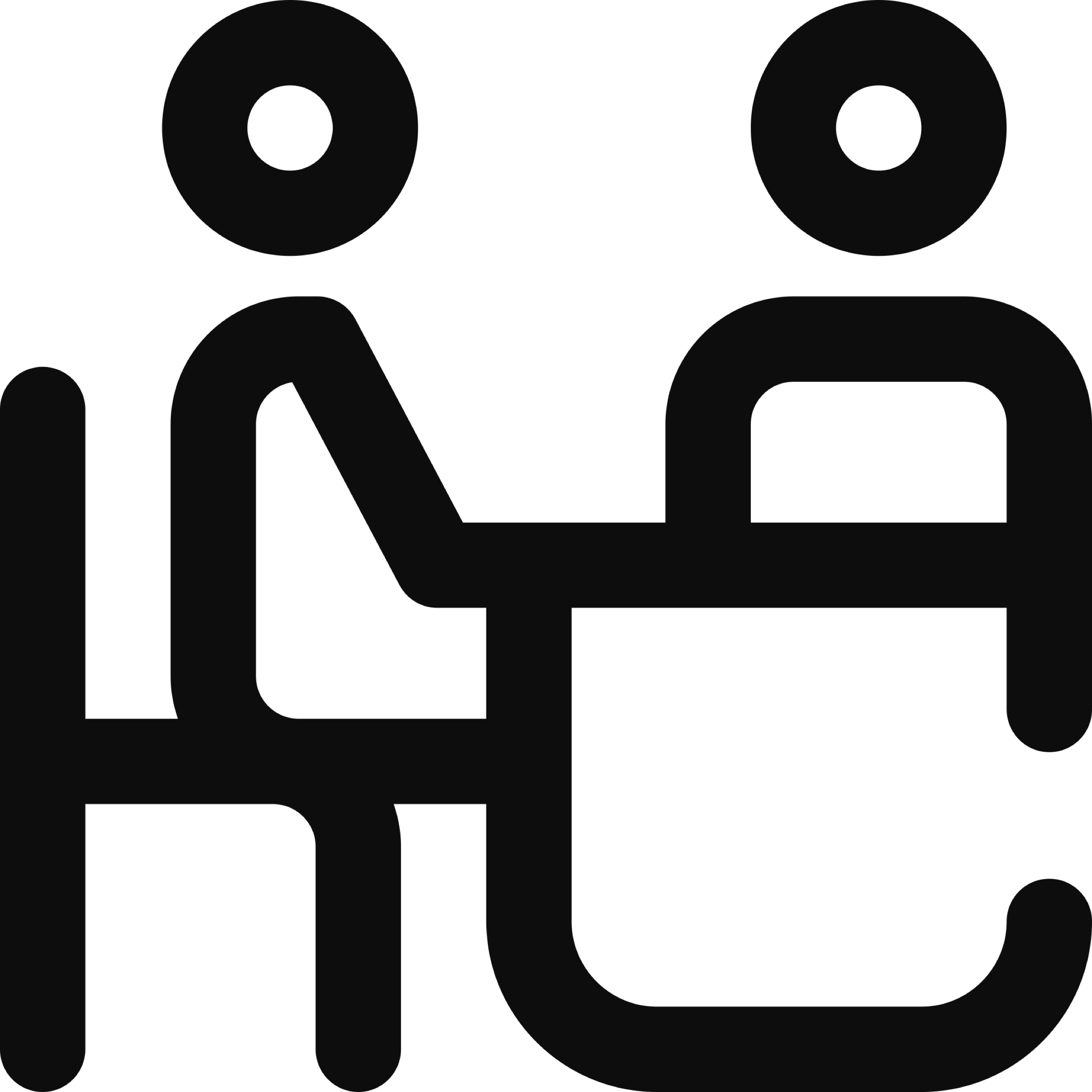 DRAFT
INTERVIEW
Quisquam est qui dolorem ipsum quia dolor sit amet, consectetur, adipisci velit, sed quia non numquam.
Dolorem ipsum quia dolor sit amet, consect etur, adipisci velit, sed quia tempor incdid.
Portfolio Gallery.
Quisquam est qui dolorem ipsum quia dolor sit amet, consectetur, adipisci velit, sed quia non numquam eius modi tempora incididunt sit amet.
OUR BEST WORKS
Dolorem ipsum quia dolor sit amet, consectetur, adipisci velit, sed quia non numquam eius.
SERVICES
INTERIO
Our Services.
INTERIOR DESIGN
ARCHITECT
Dolorem ipsum quia dolor sit amet, consectetur, adipisci velit, sed quia non numquam eius.
Quisquam est qui dolorem ipsum quia dolor sit amet, consectetur.
Dolorem ipsum quia dolor sit amet, consectetur, adipisci velit, sed quia non numquam eius.
Interior Design
SERVICE
Dolorem ipsum quia dolor sit amet, consectetur, adipisci velit, sed quia non numquam eius.
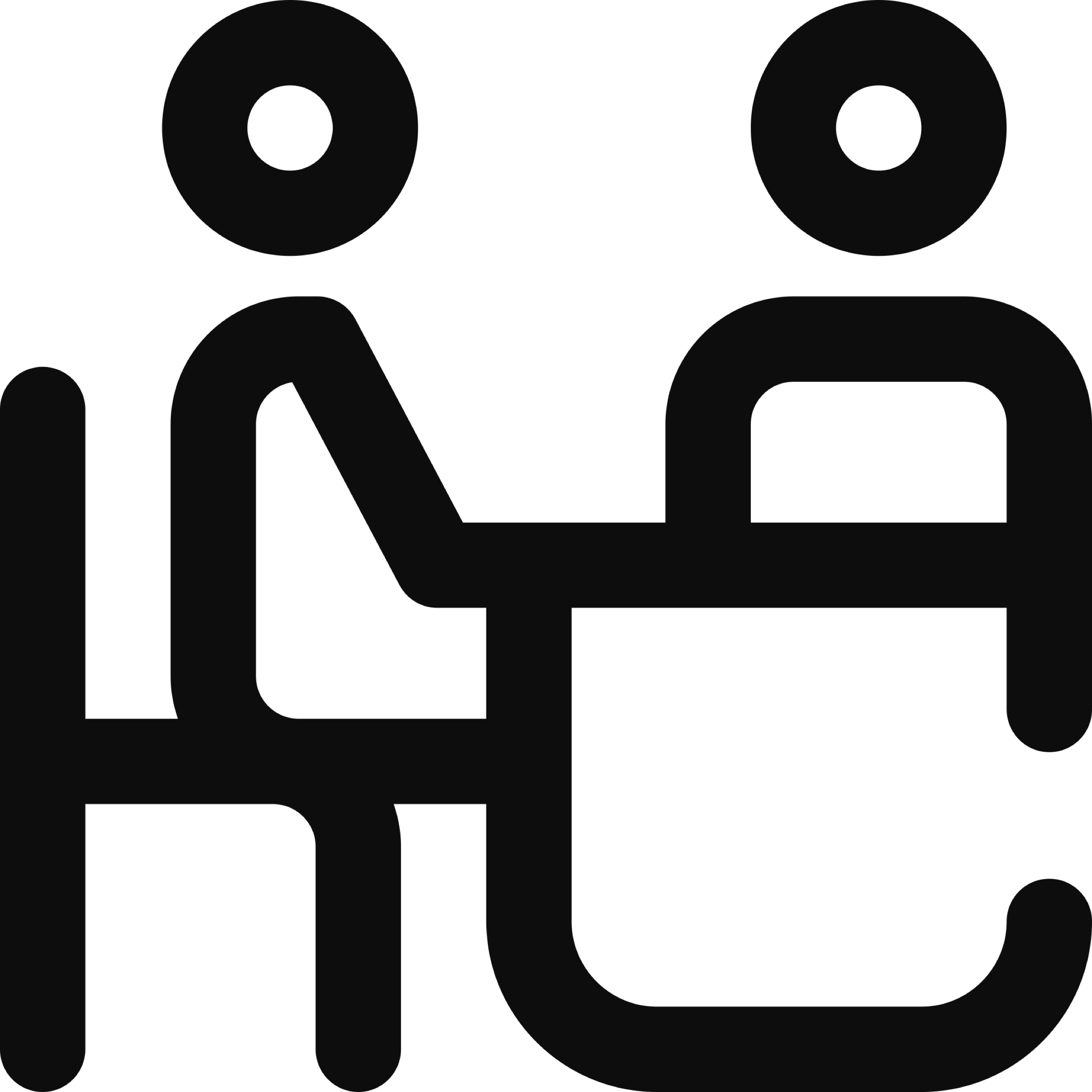 INTERVIEW
Quisquam est qui dolorem ipsum quia dolor sit amet, consectetur, adipisci velit, sed quia non numquam.
DRAFT
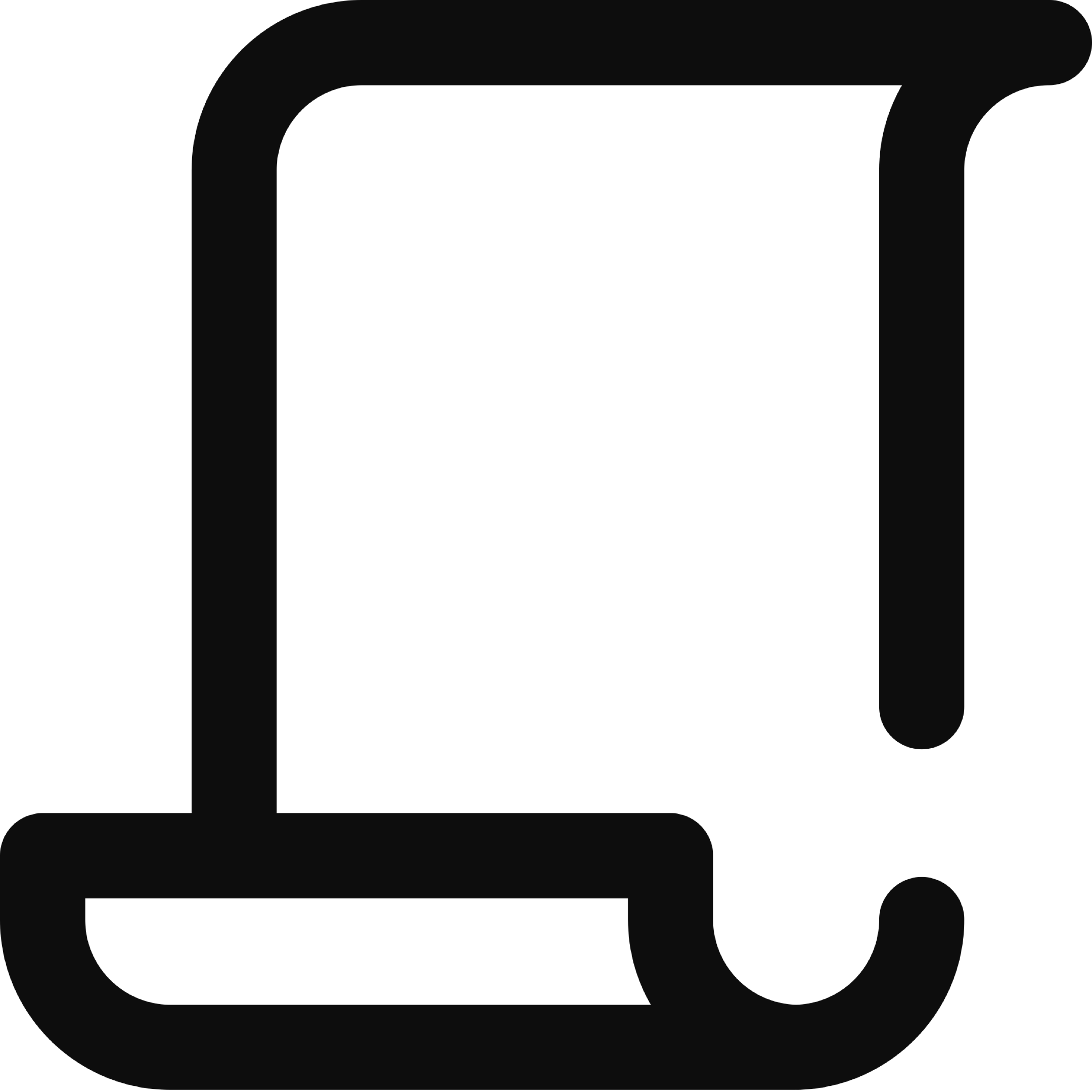 Dolorem ipsum quia dolor sit amet, consectetur, adipisci velit, sed quia.
Architecture Design
SERVICE
Dolorem ipsum quia dolor sit amet, consectetur, adipisci velit, sed quia non numquam eius.
ADIPISSCING
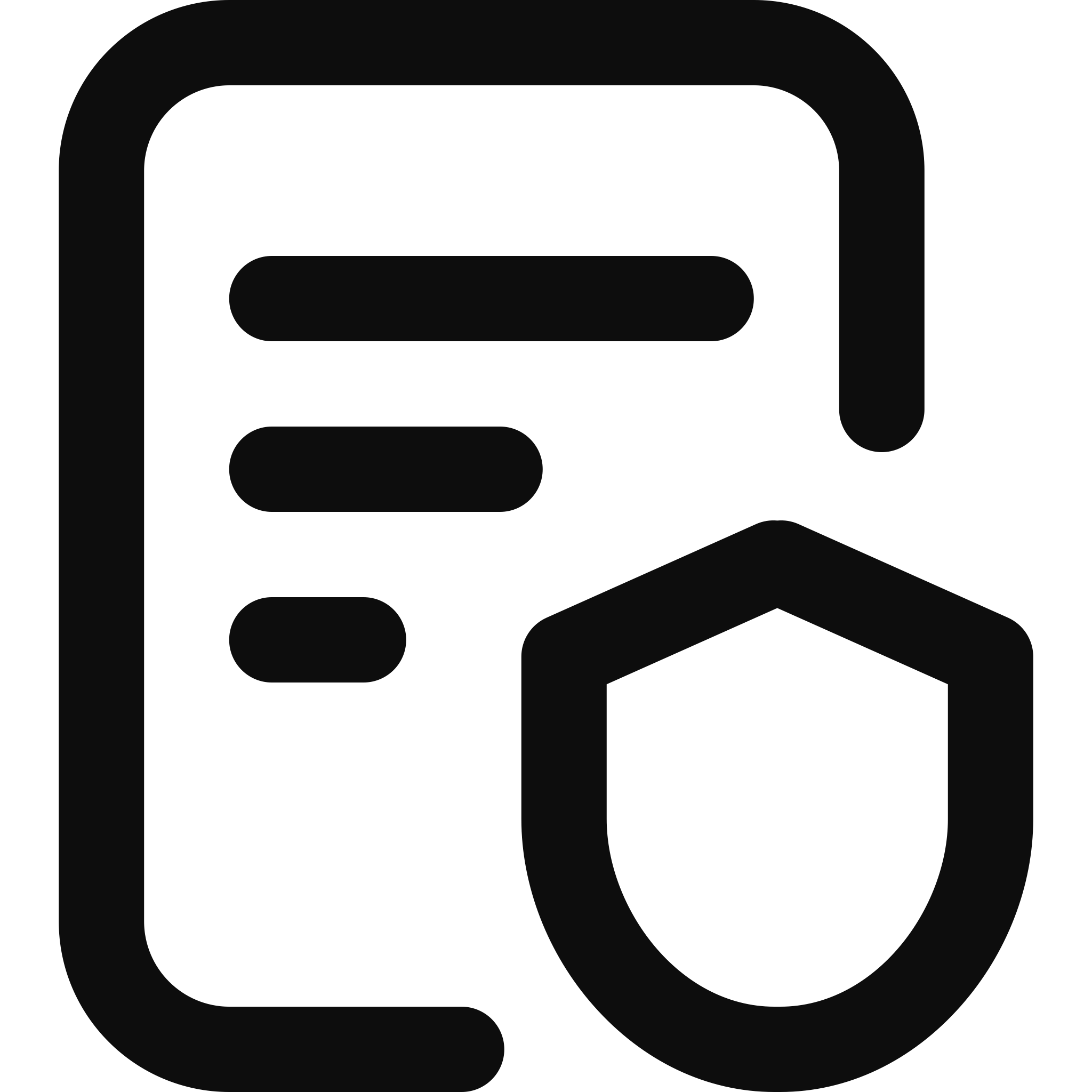 Est qui dolorem ipsum quia dolor sit amet, consectetur, adipisci quisquam.
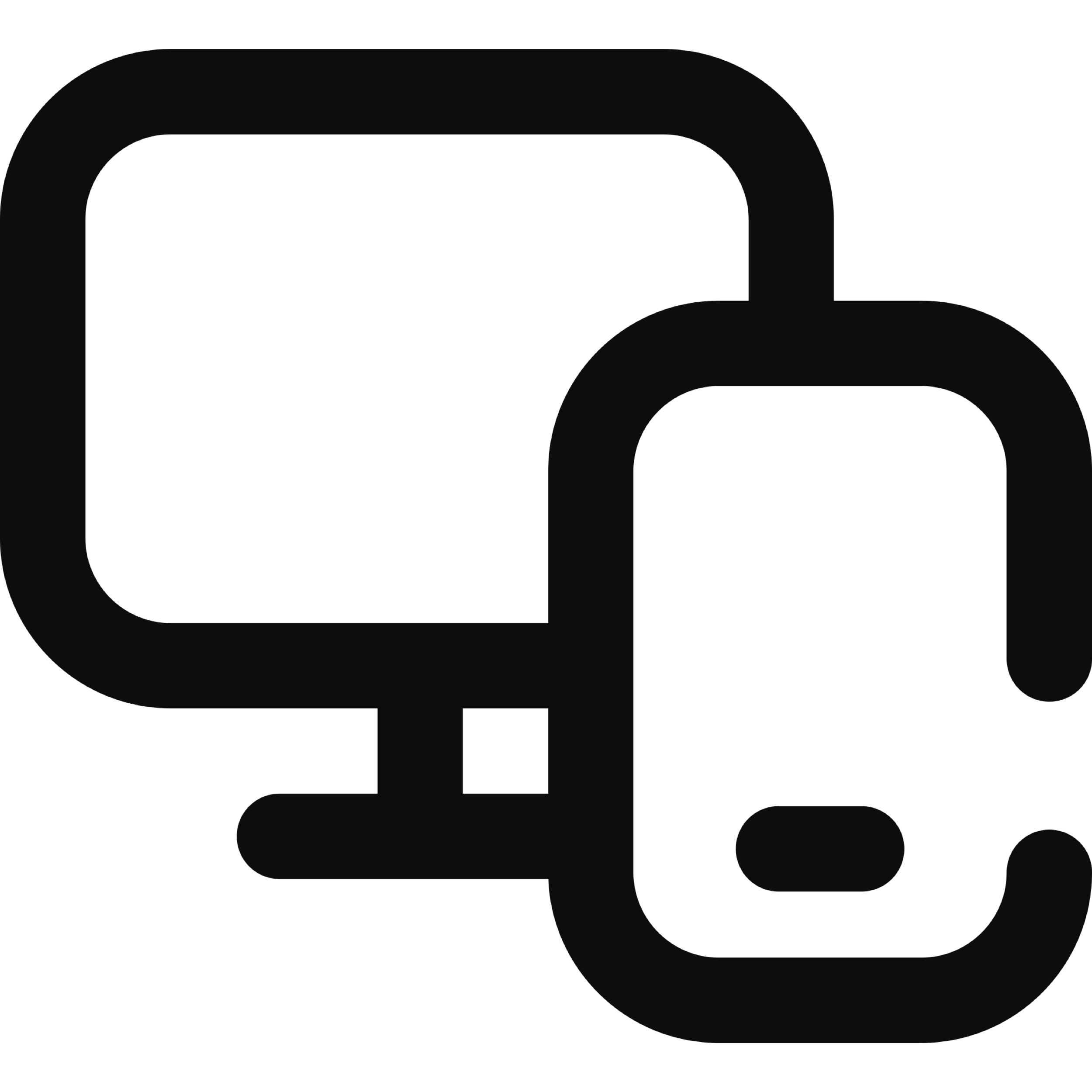 TEMPOR INCIDID.
Ipsum quia dolor sit amet, consectetur, adipisci velit, sed quia non numquam eius.
Service Features
Dolorem ipsum quia dolor sit amet, consectetur, adipisci velit, sed quia non numquam eius.
ADIPISSCING
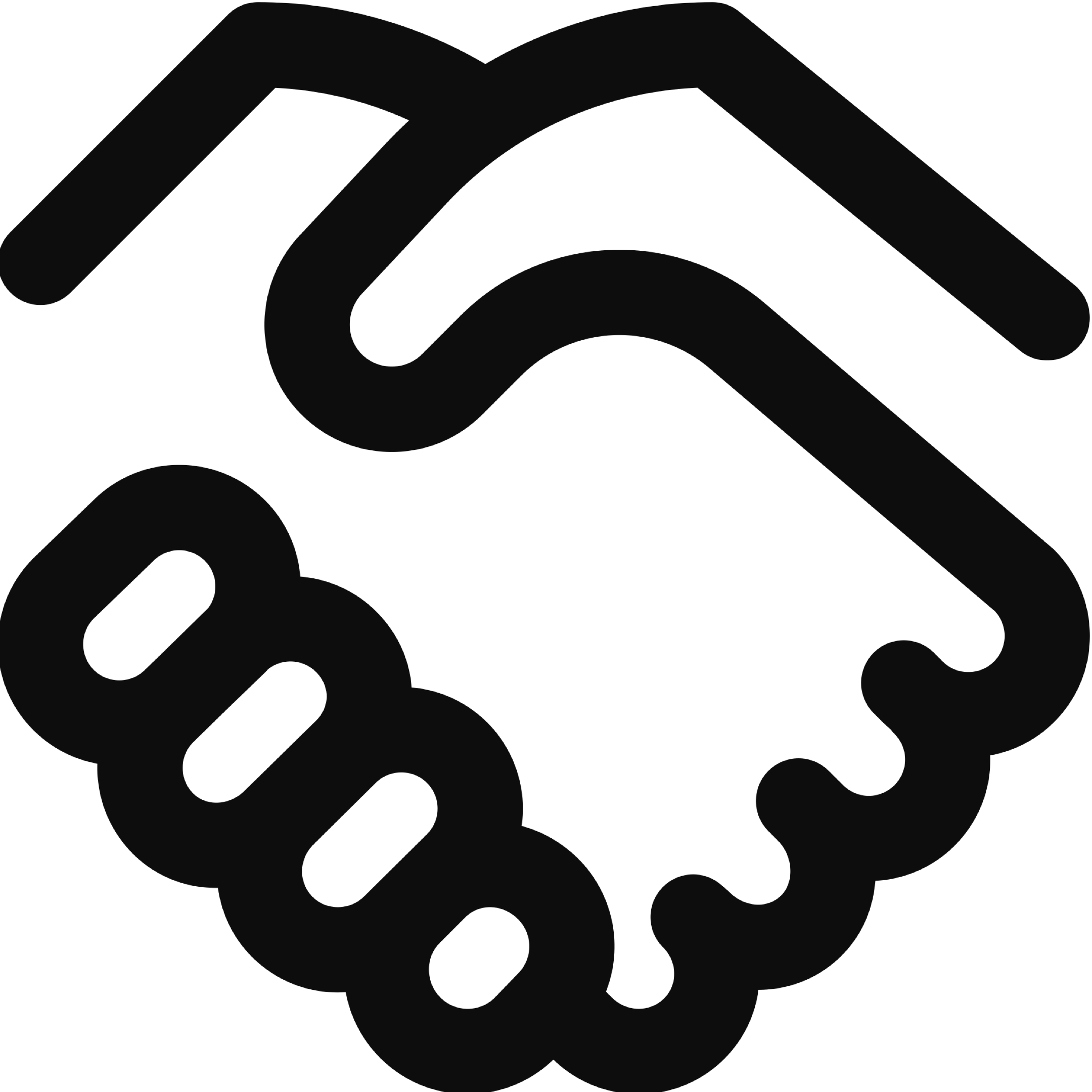 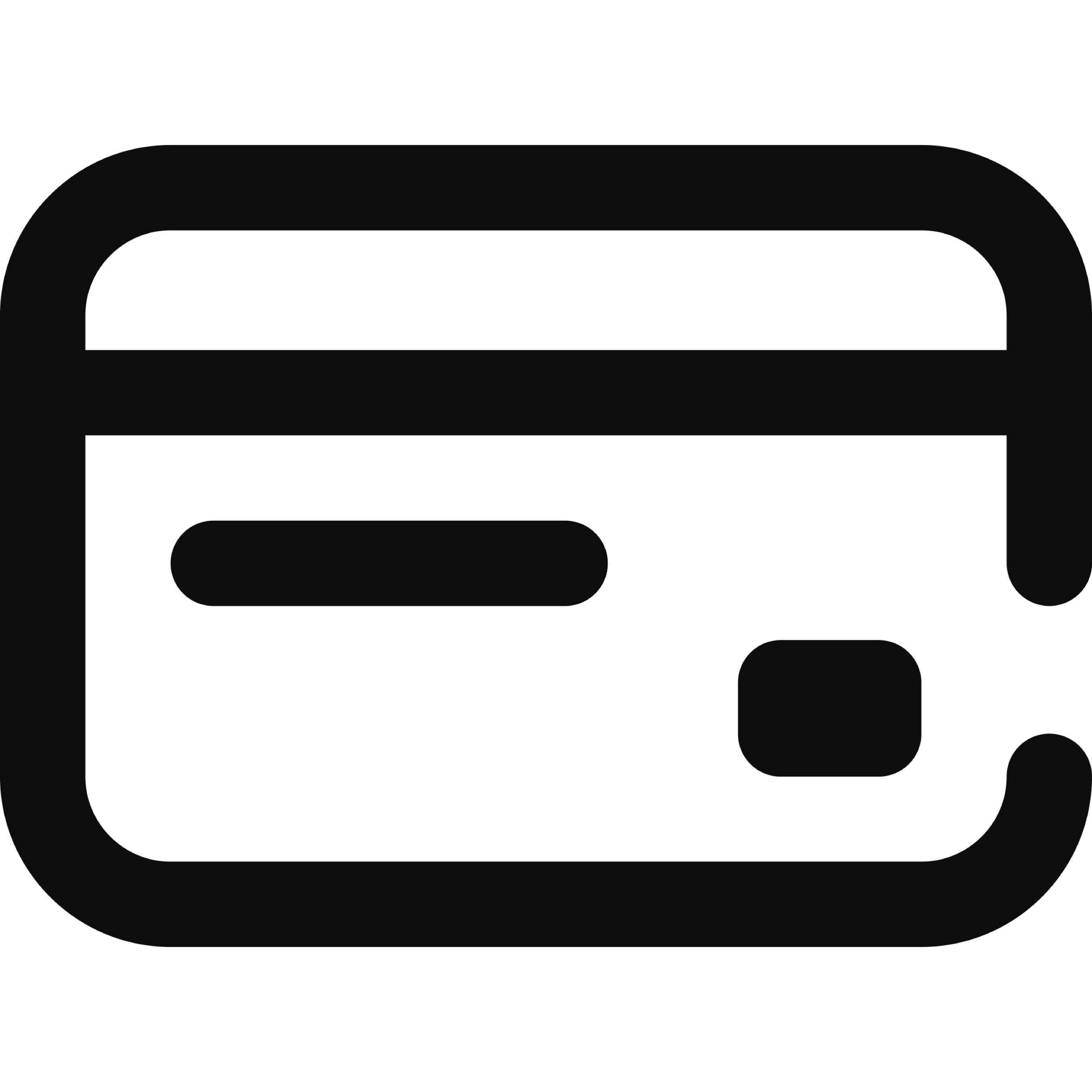 LOREM IPSUM
Est qui dolorem ipsum quia dolor sit amet, consectetur, adipisci quisquam.
Quisquam est qui dolorem ipsum quia dolor sit amet, consectetur, adipisci.
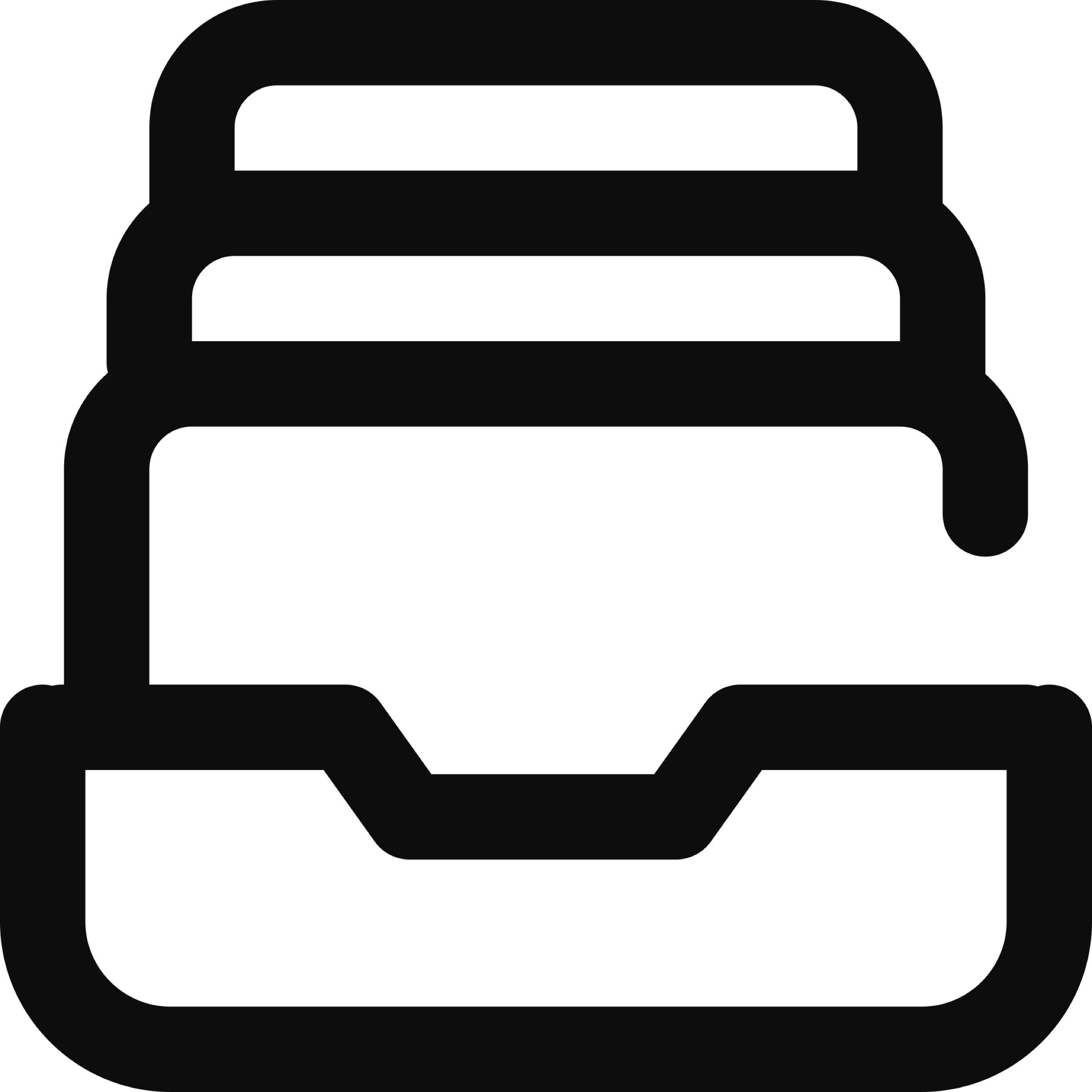 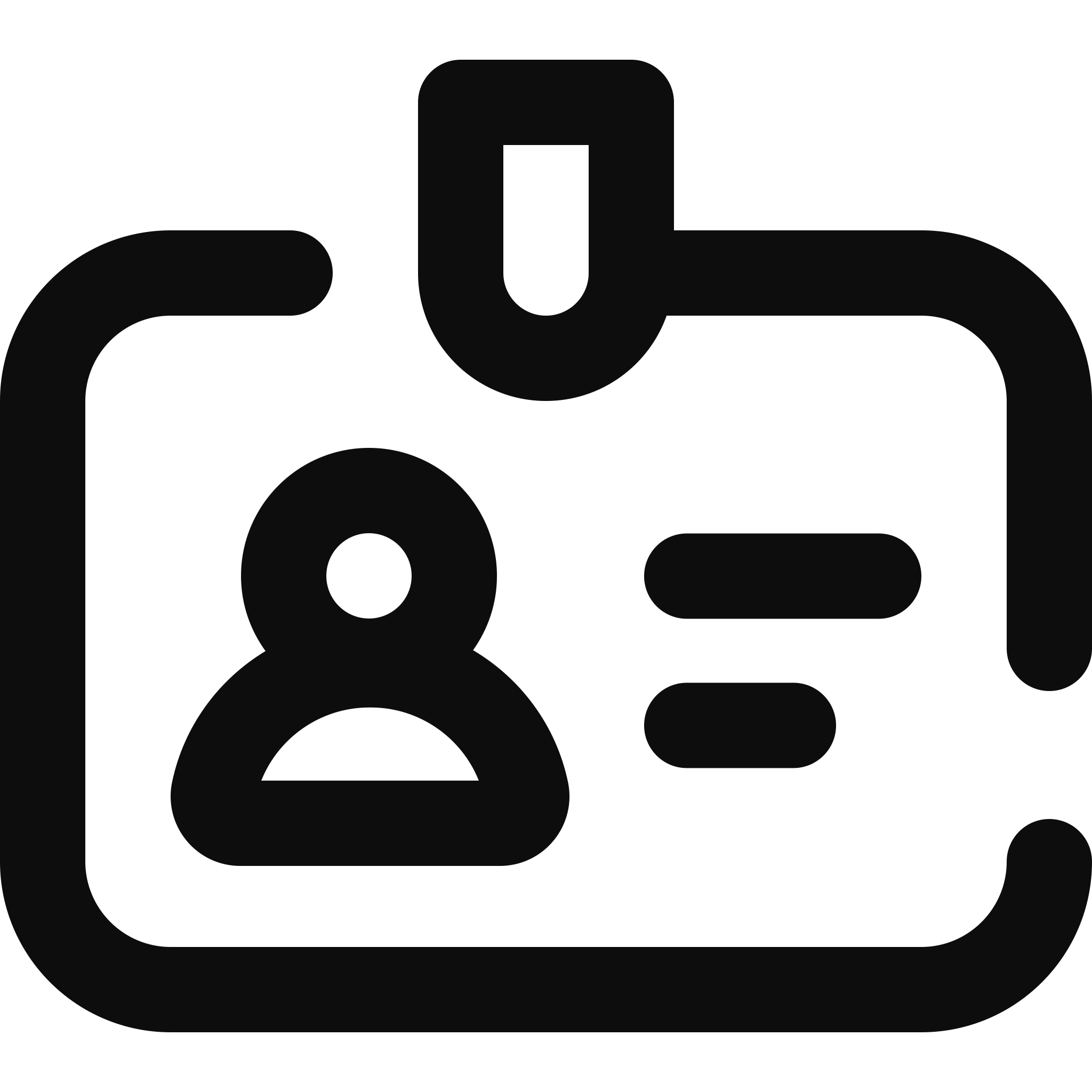 TEMPOR INCIDID.
DOLOR SIT AMET
Ipsum quia dolor sit amet, consectetur, adipisci velit, sed quia non numquam eius.
Dolorem ipsum quia dolor sit amet, consectetur, adipisci velit, sed quia non numquam eius.
PRICING
INTERIO
t
t
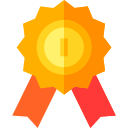 Service Price Package
START FORM
START FORM
$150
$250
At vero eos et accusamus et iusto odio dignissimos ducimus qui blanditiis. Praesentium voluptatum deleniti atque corrupti quos dolores et quas.
Basic
Premium
Sed ut perspiciatis unde
Omnis iste natus error sit Voluptatem accusantiu
Adipicsint elit tempor
Sed ut perspiciatis unde
Omnis iste natus error sit Voluptatem accusantiu
Adipicsint elit tempor
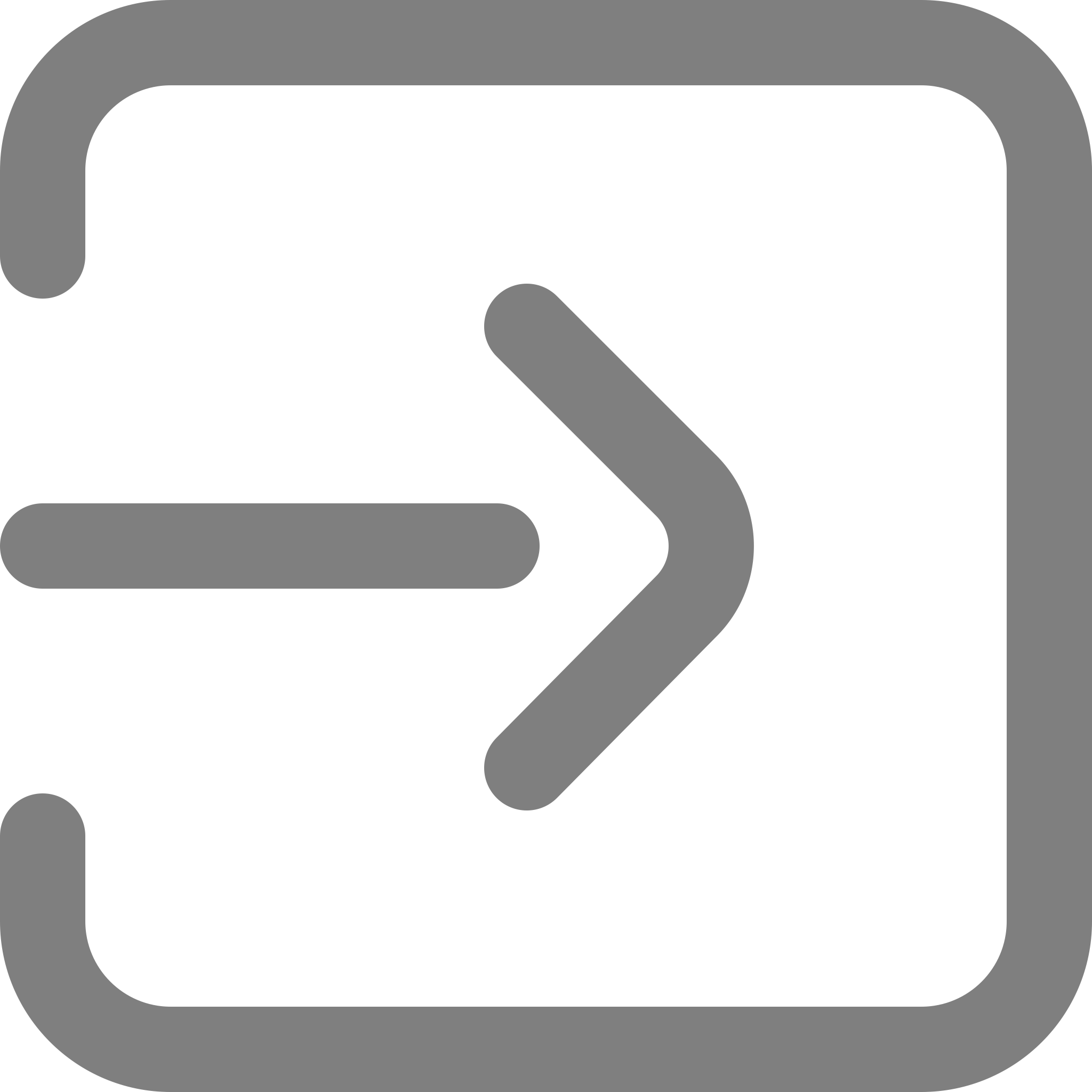 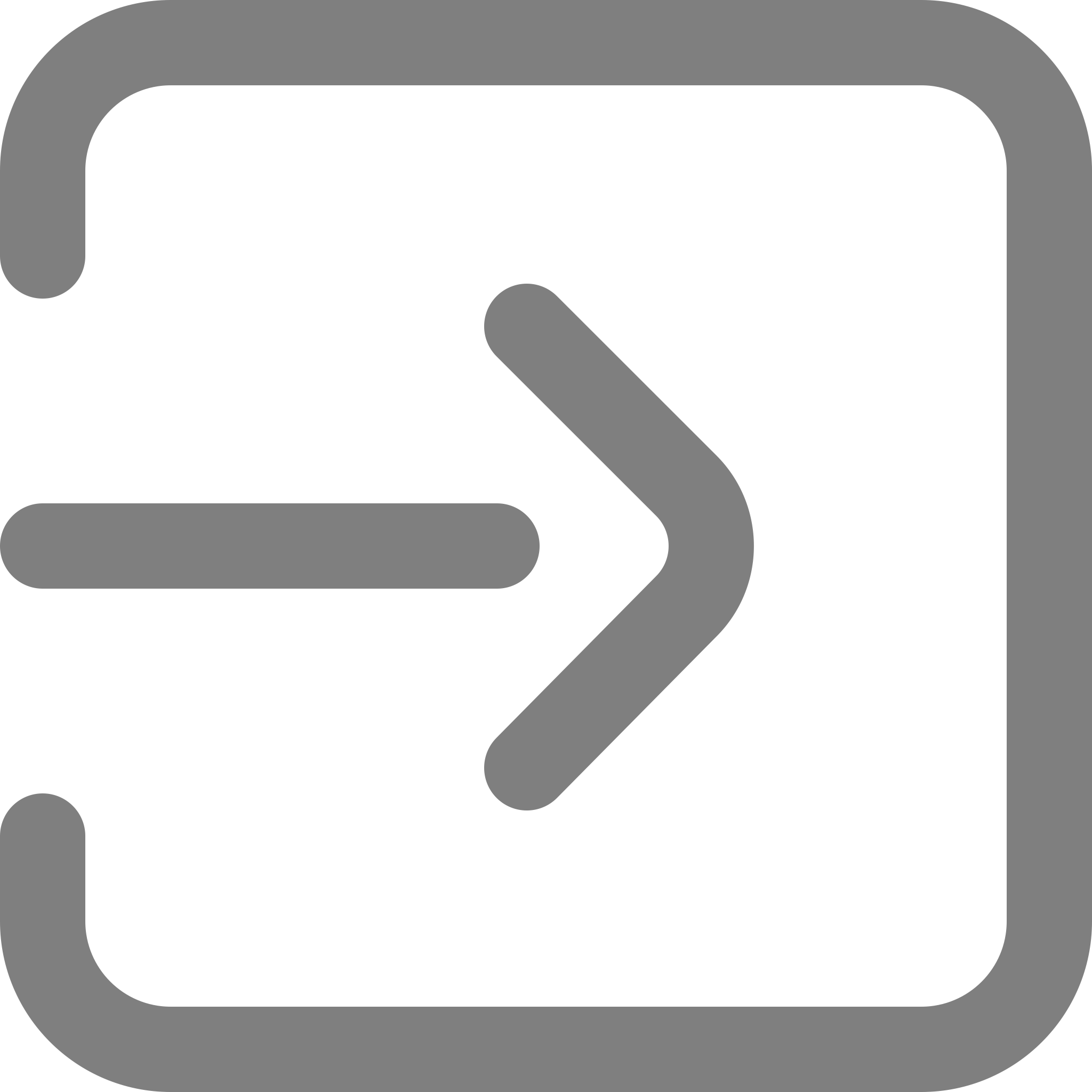 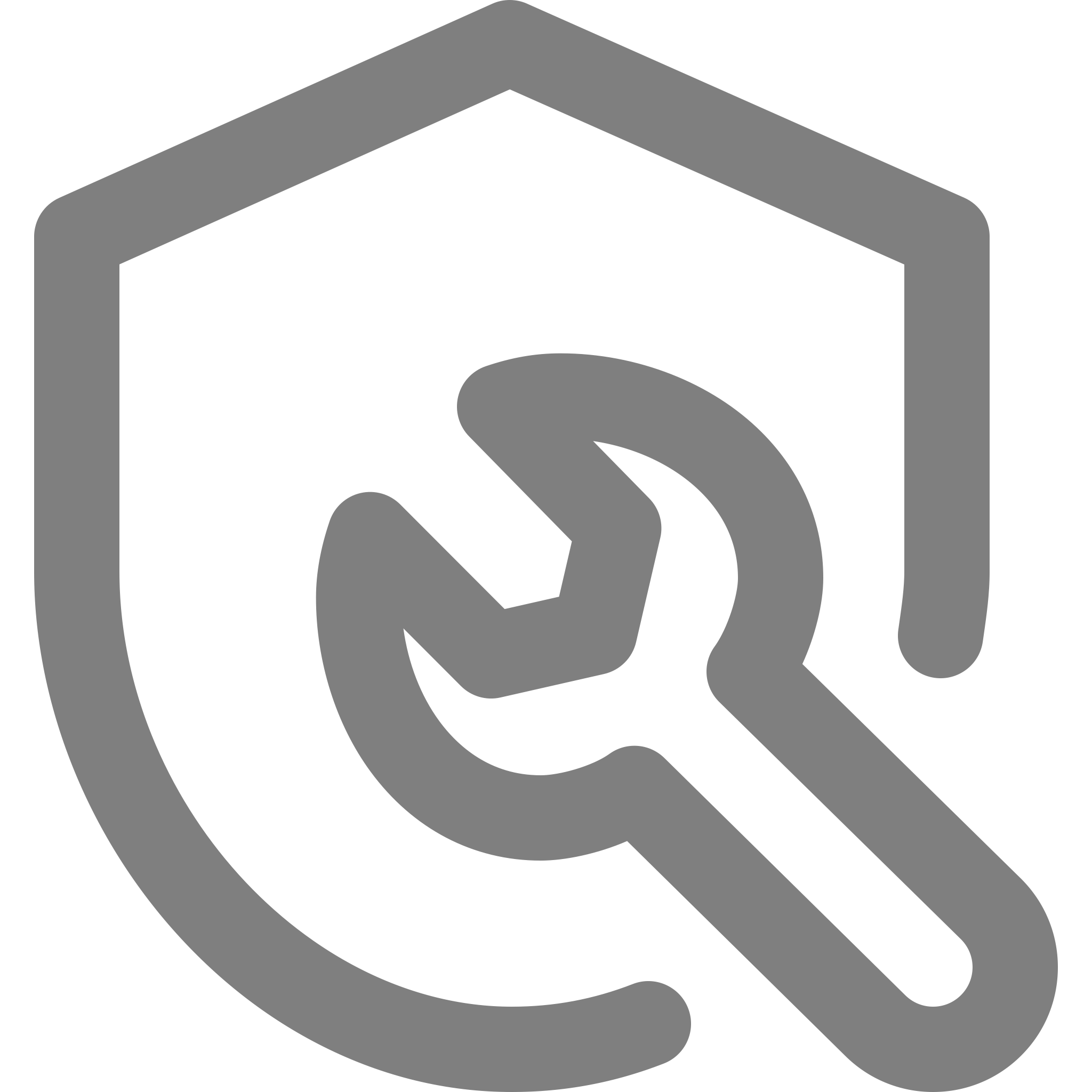 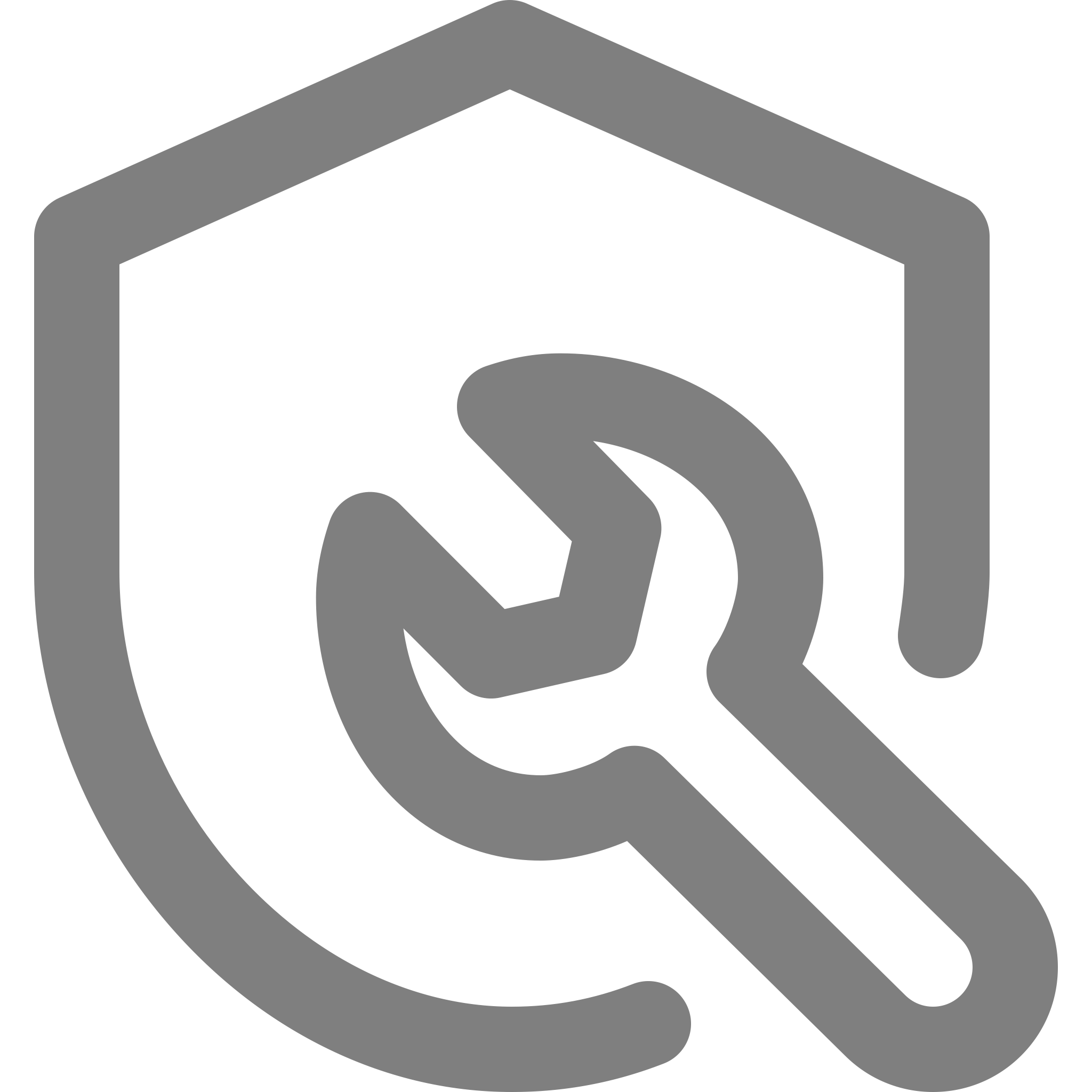 LOREM IPSUM
Est laborum et dolorum fuga. Et harum quidem rerum facilis est et expedita.
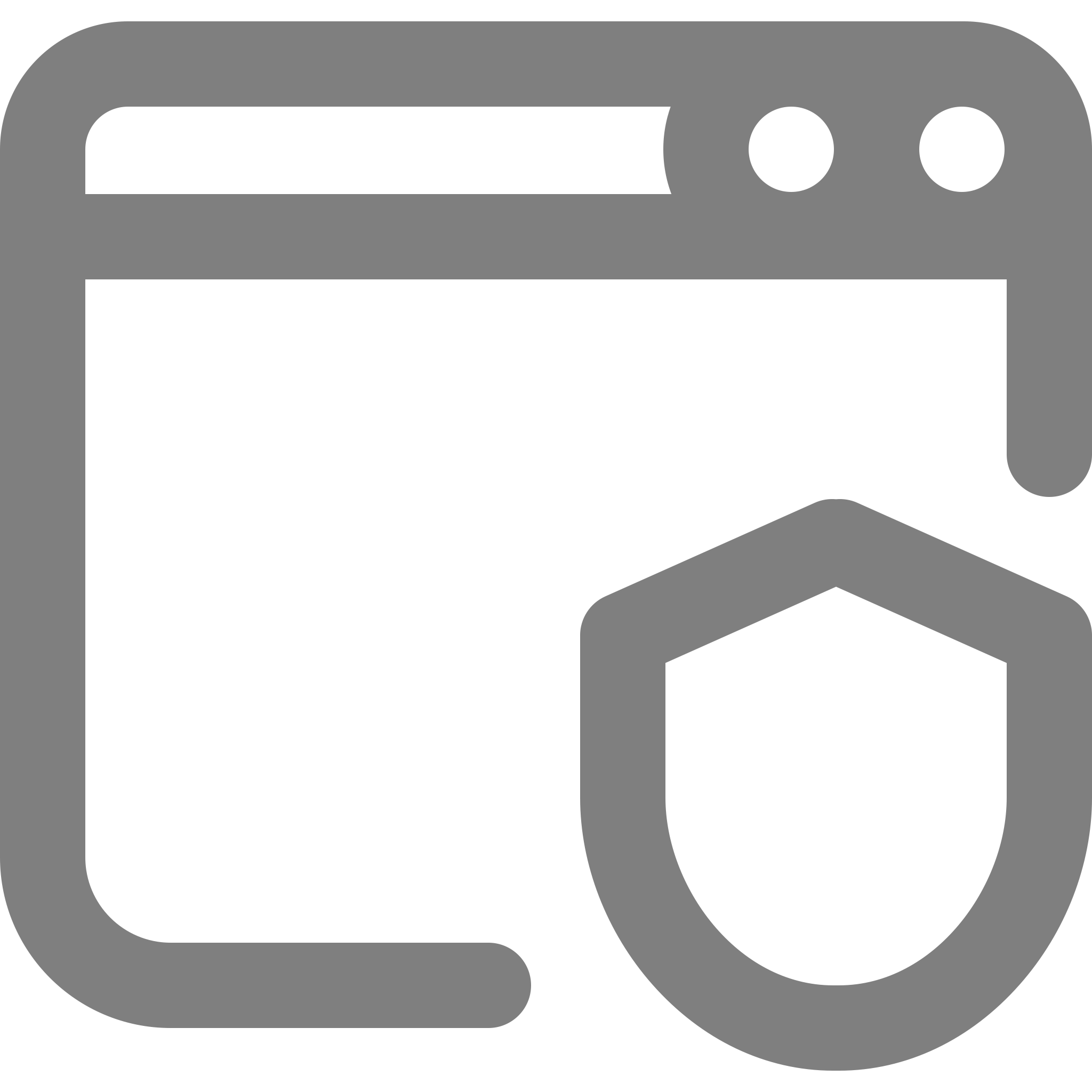 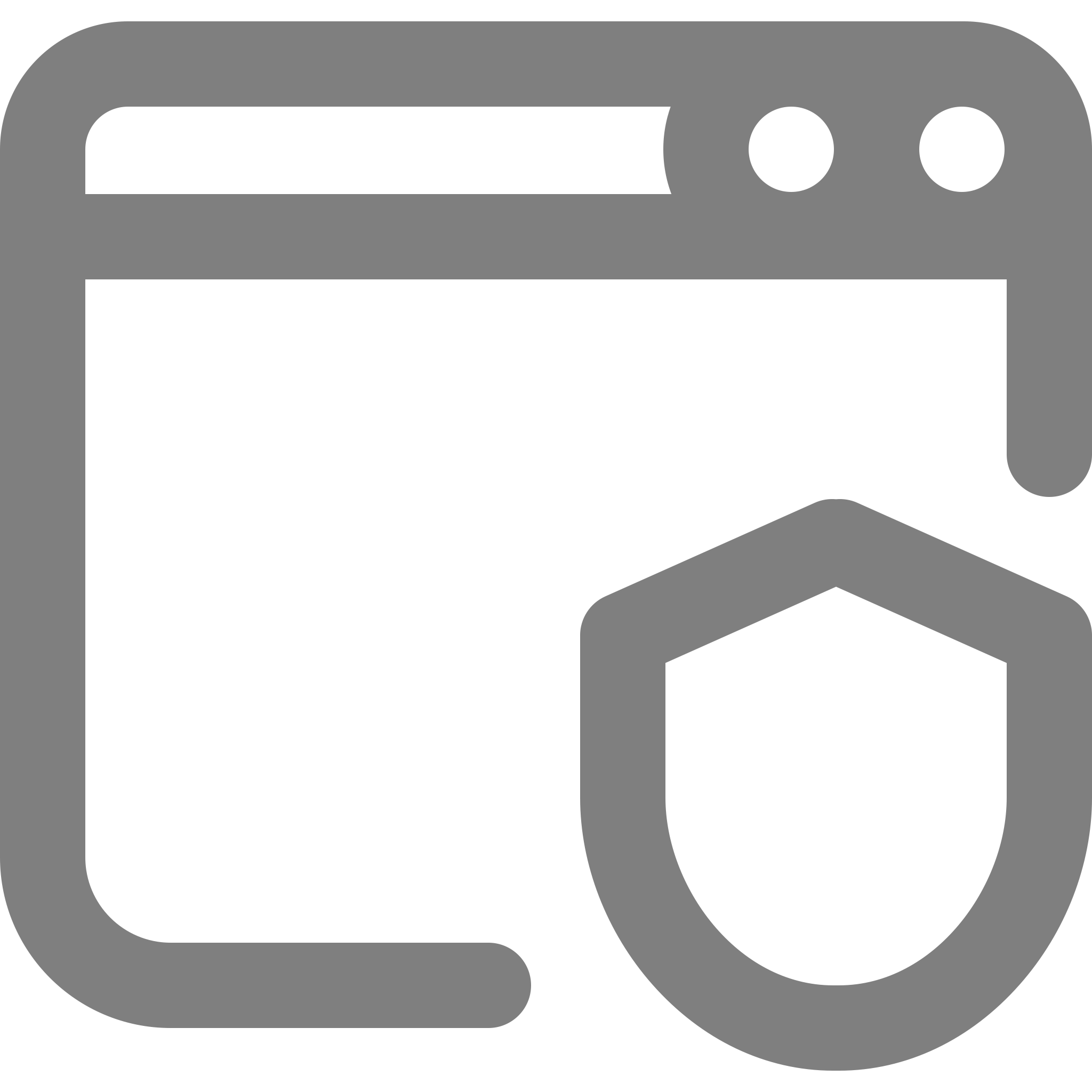 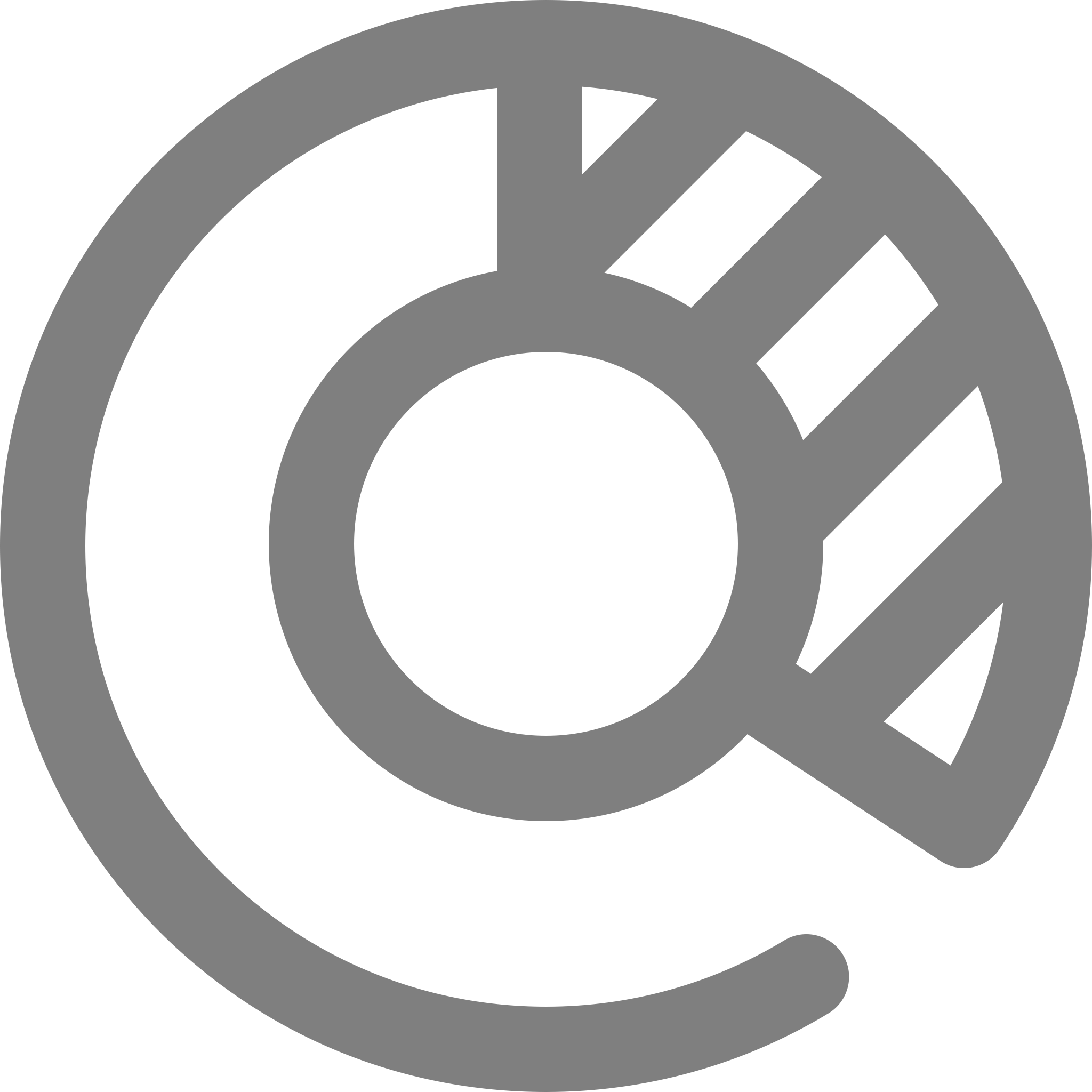 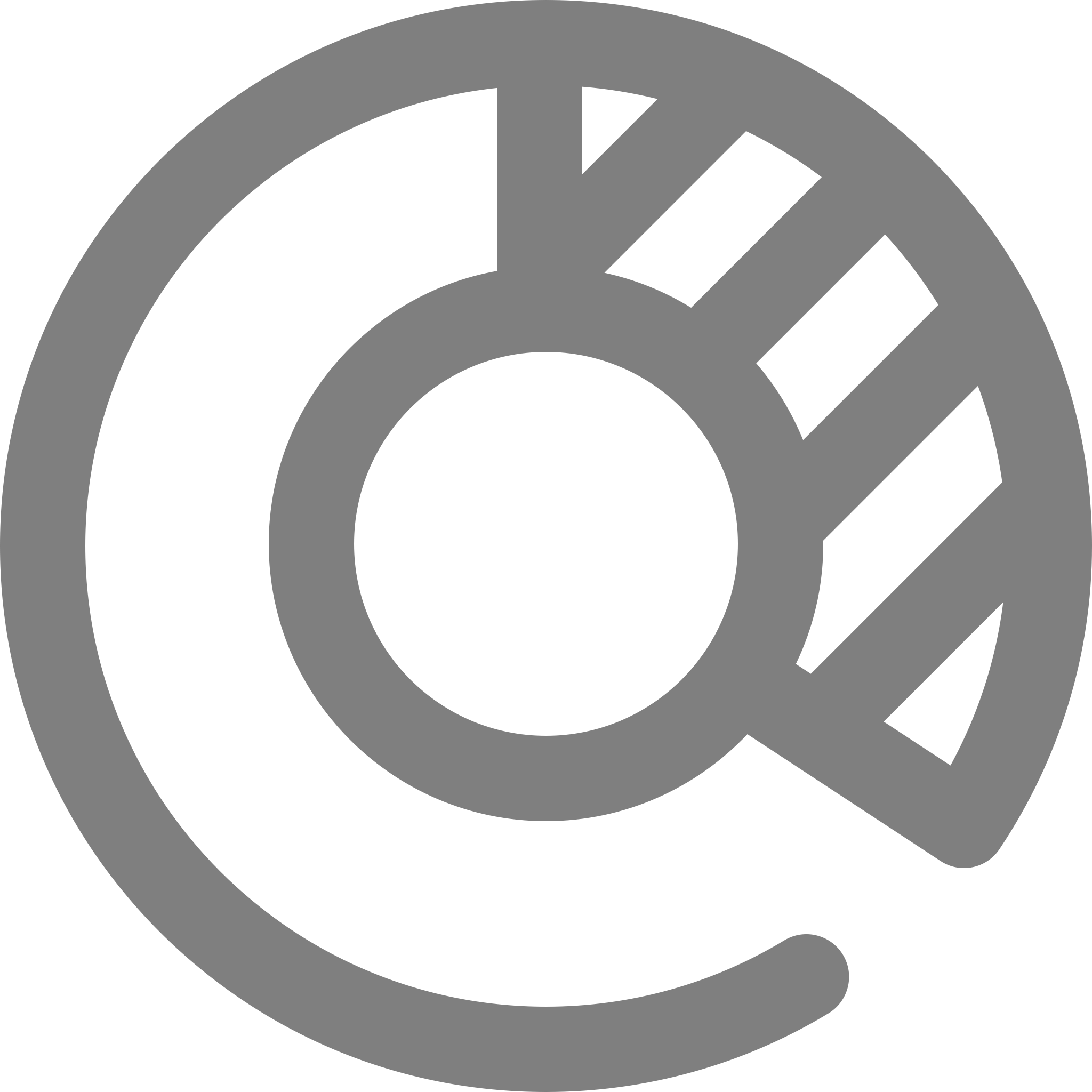 Price Package
At vero eos et accusamus et iusto odio dignissimos ducimus qui blanditiis.
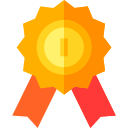 START FORM
START FORM
START FORM
$150
$250
$100
Basic
Premium
Standard
Sed ut perspiciatis unde
Omnis iste natus error sit Voluptatem accusantiu
Adipicsint elit tempor
Sed ut perspiciatis unde
Omnis iste natus error sit Voluptatem accusantiu
Adipicsint elit tempor
Sed ut perspiciatis unde
Omnis iste natus error sit Voluptatem accusantiu
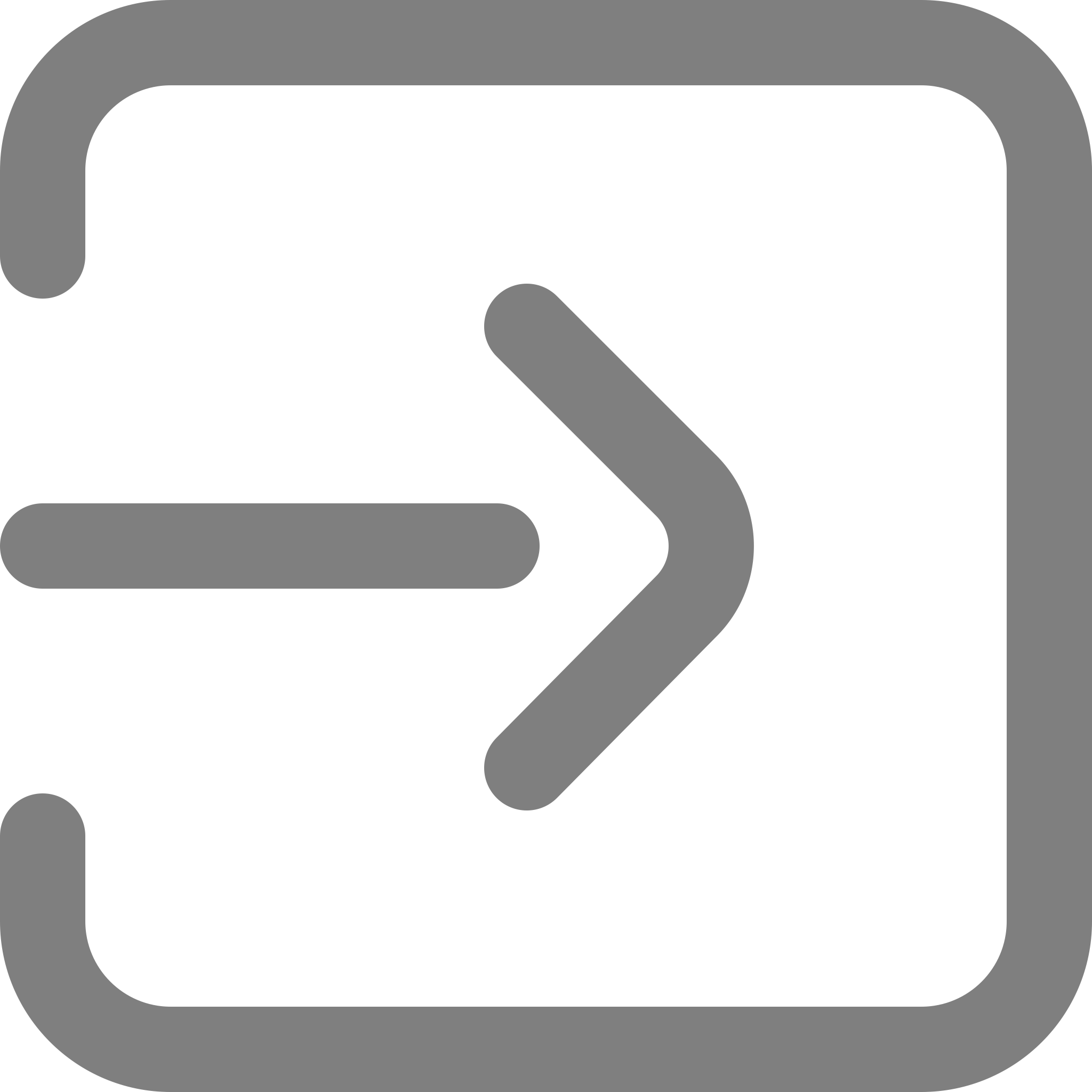 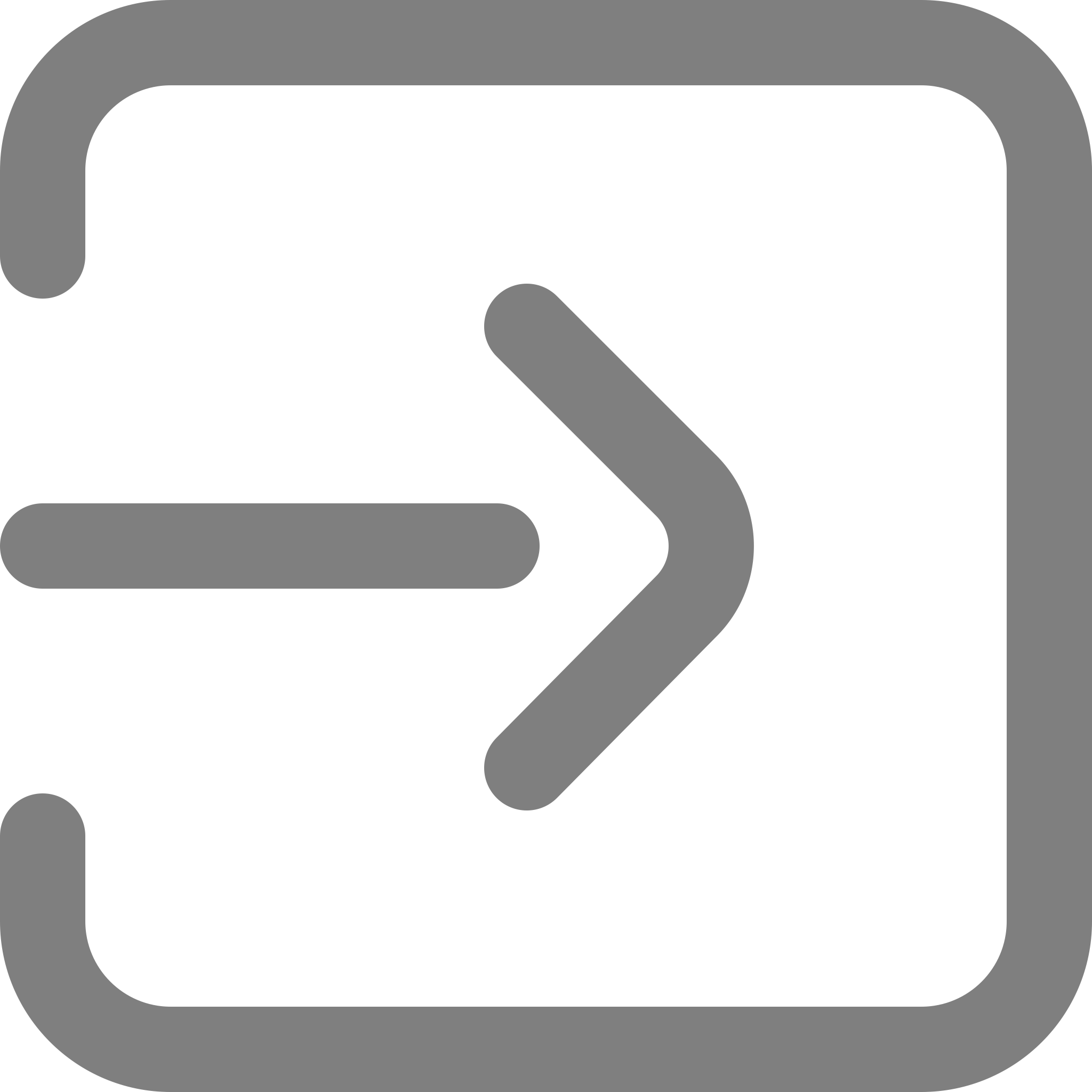 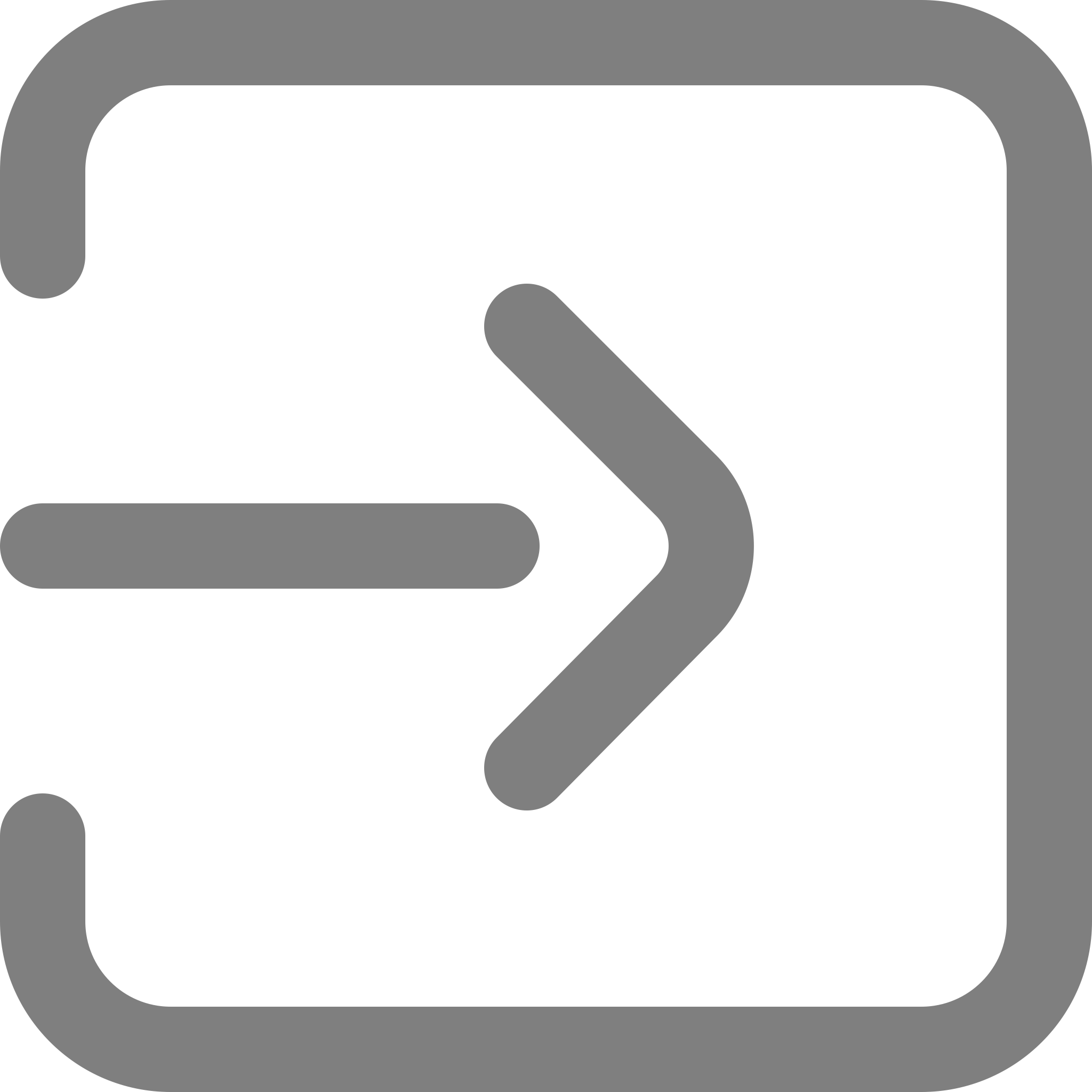 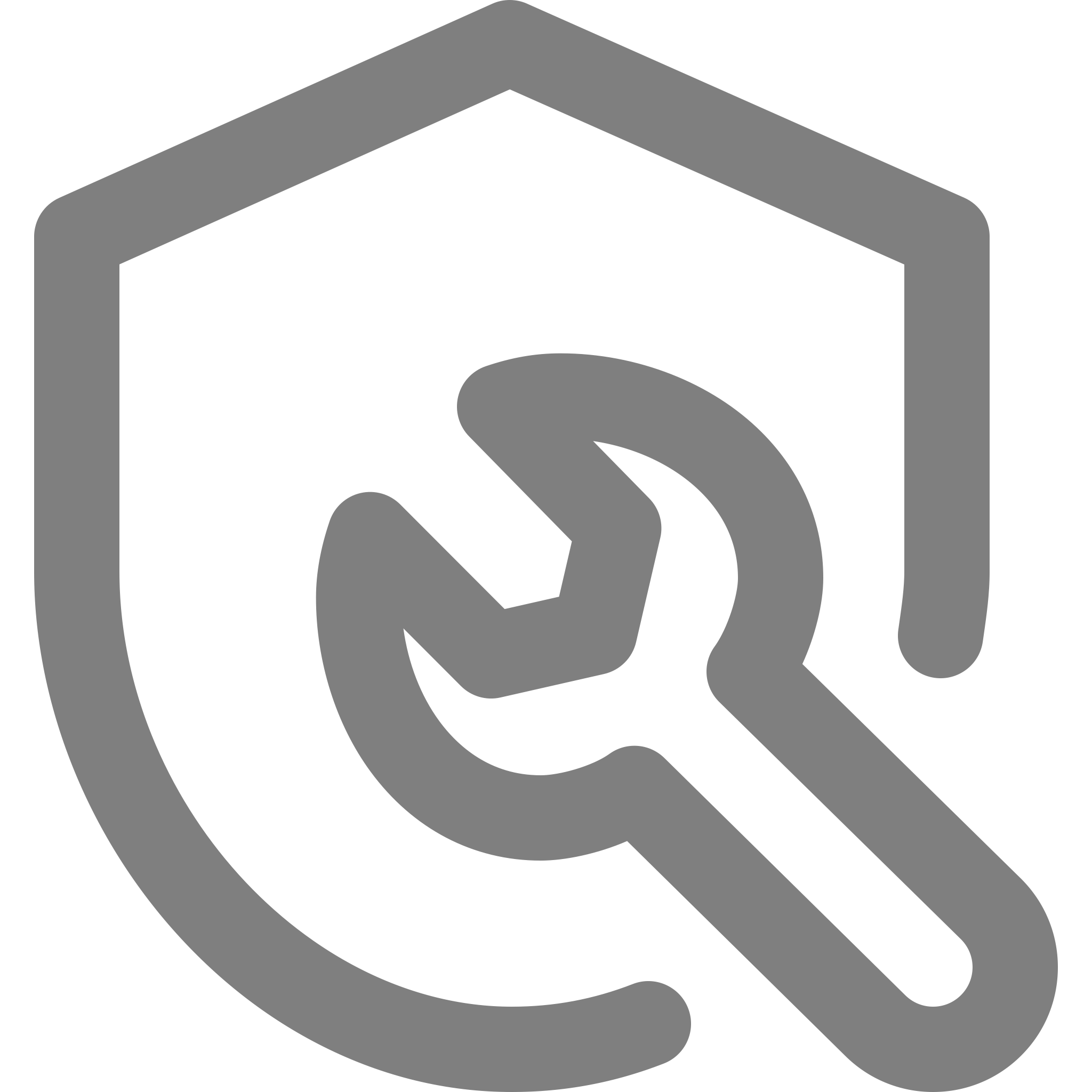 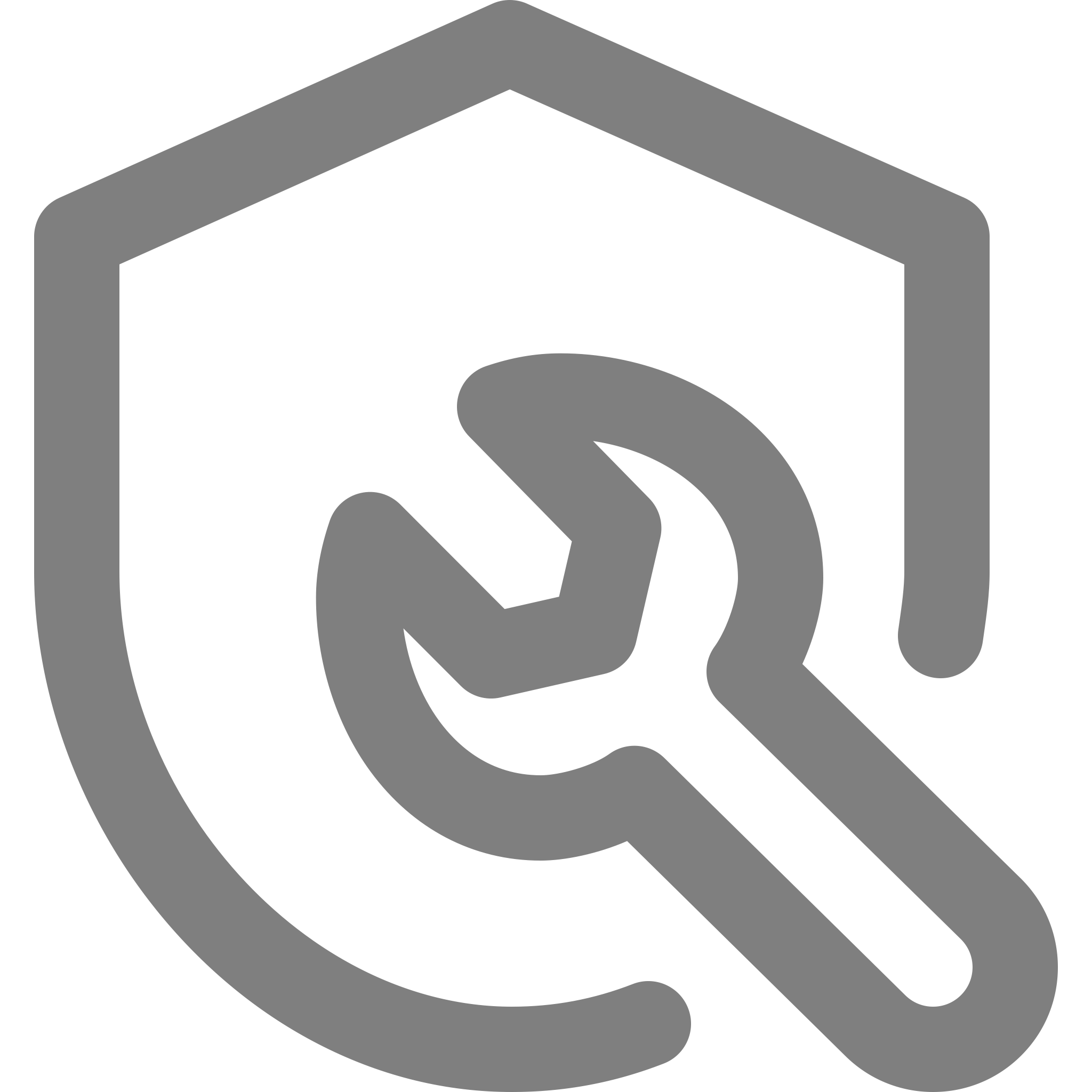 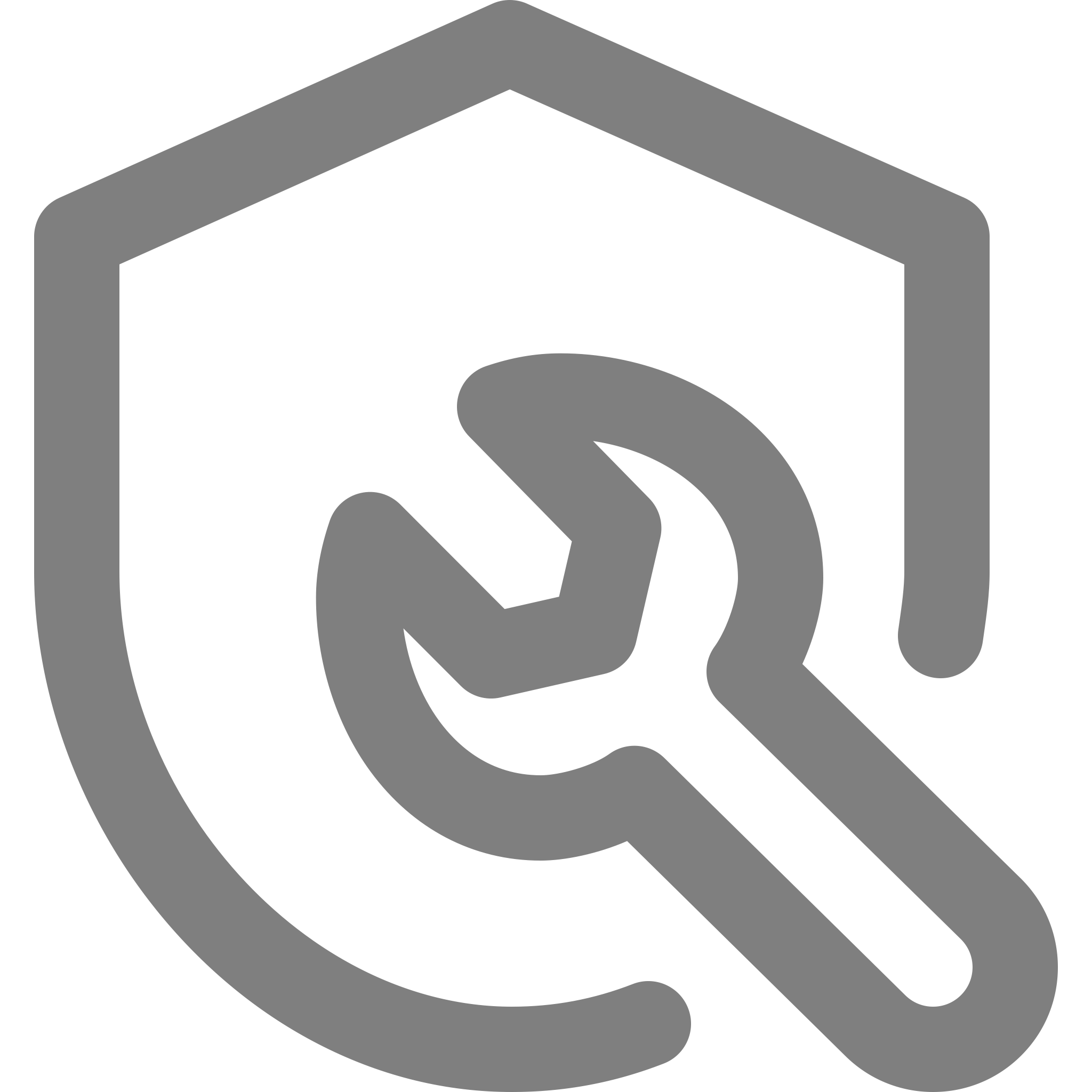 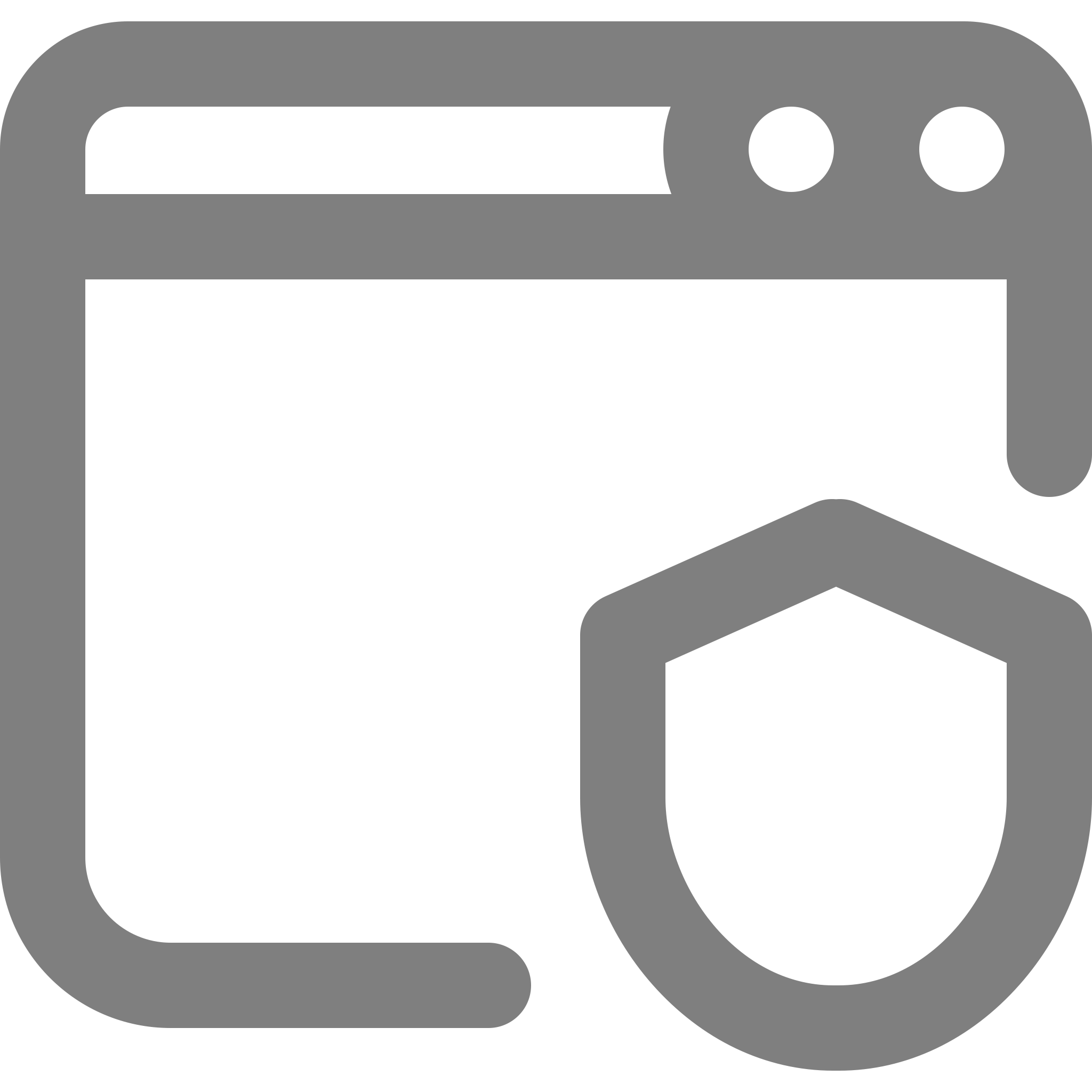 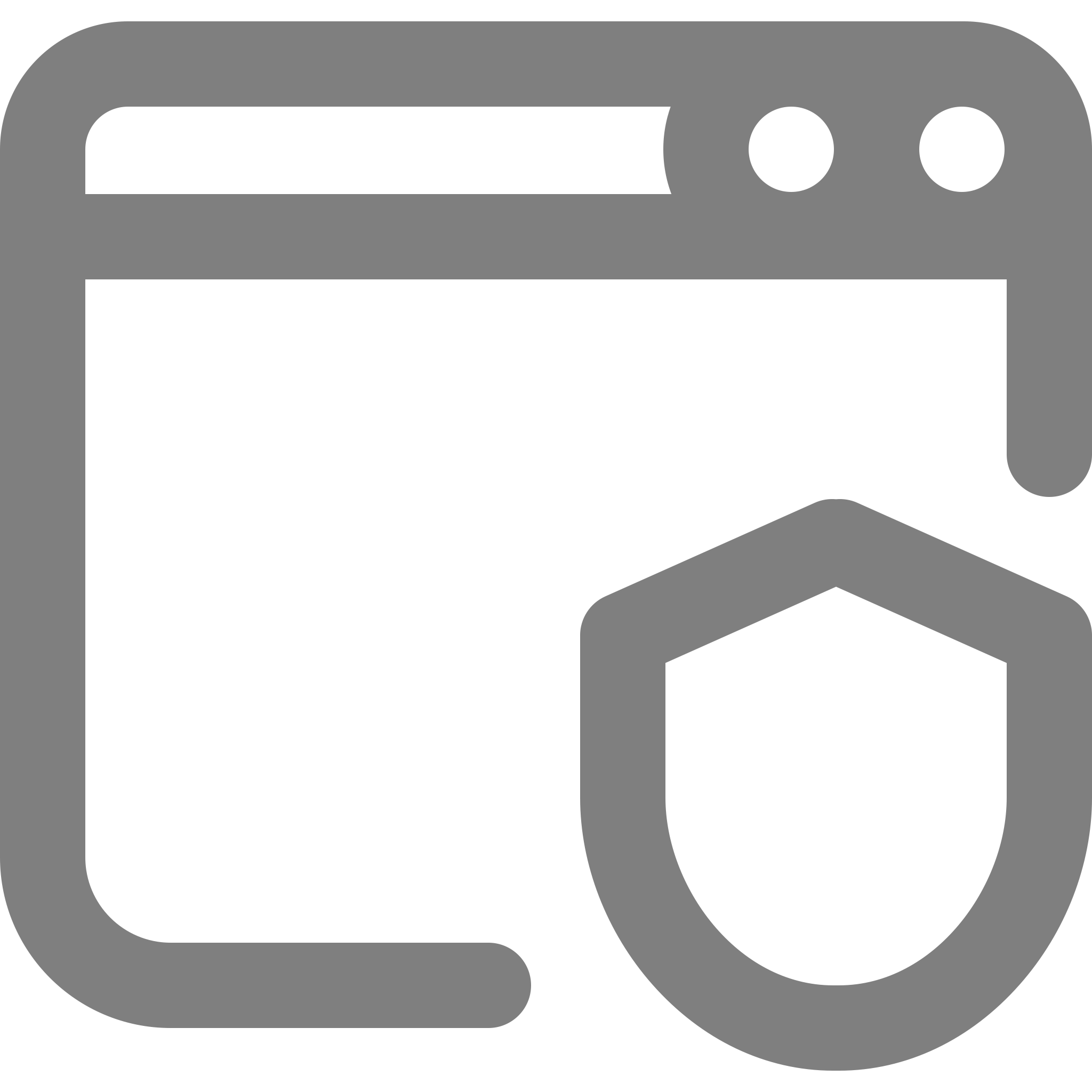 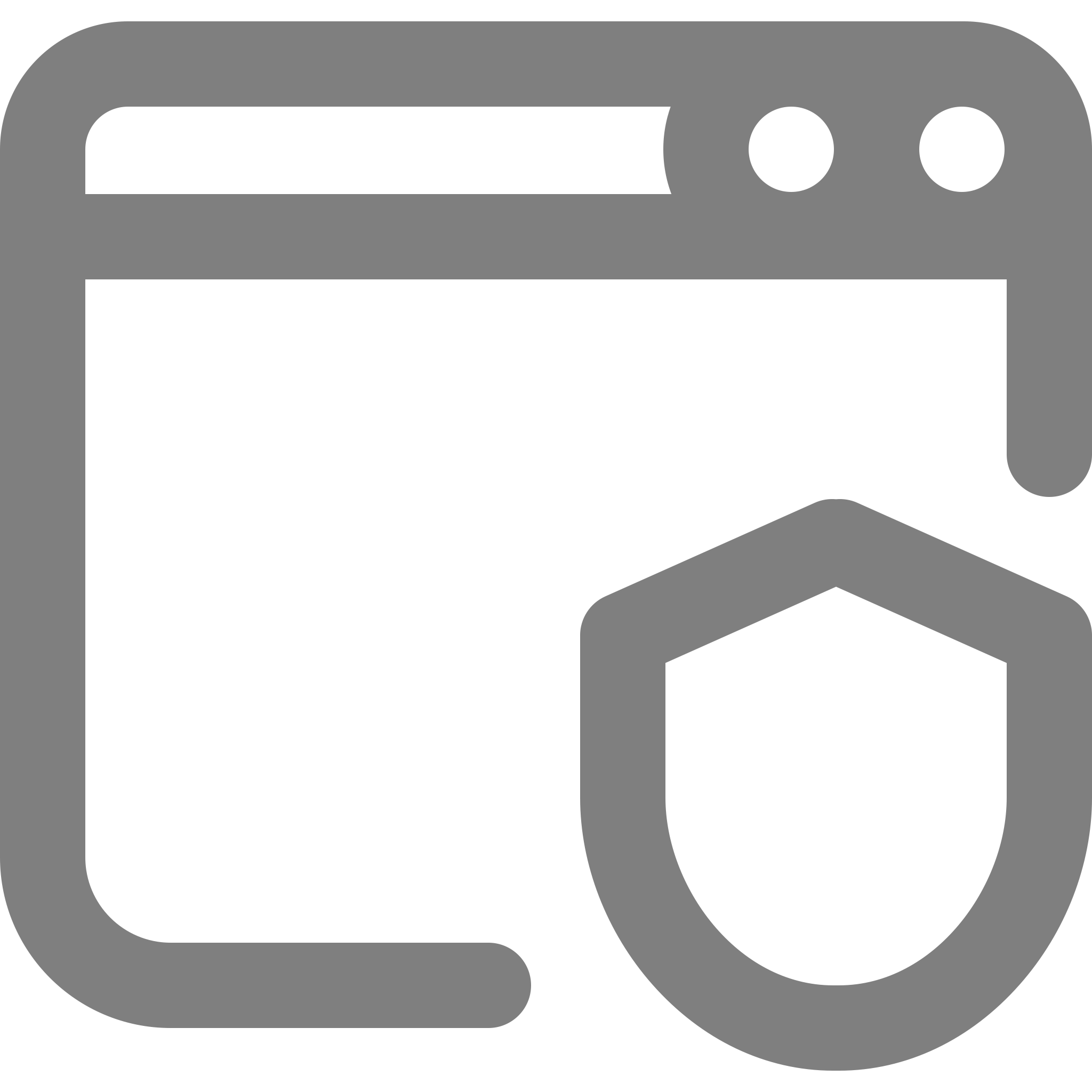 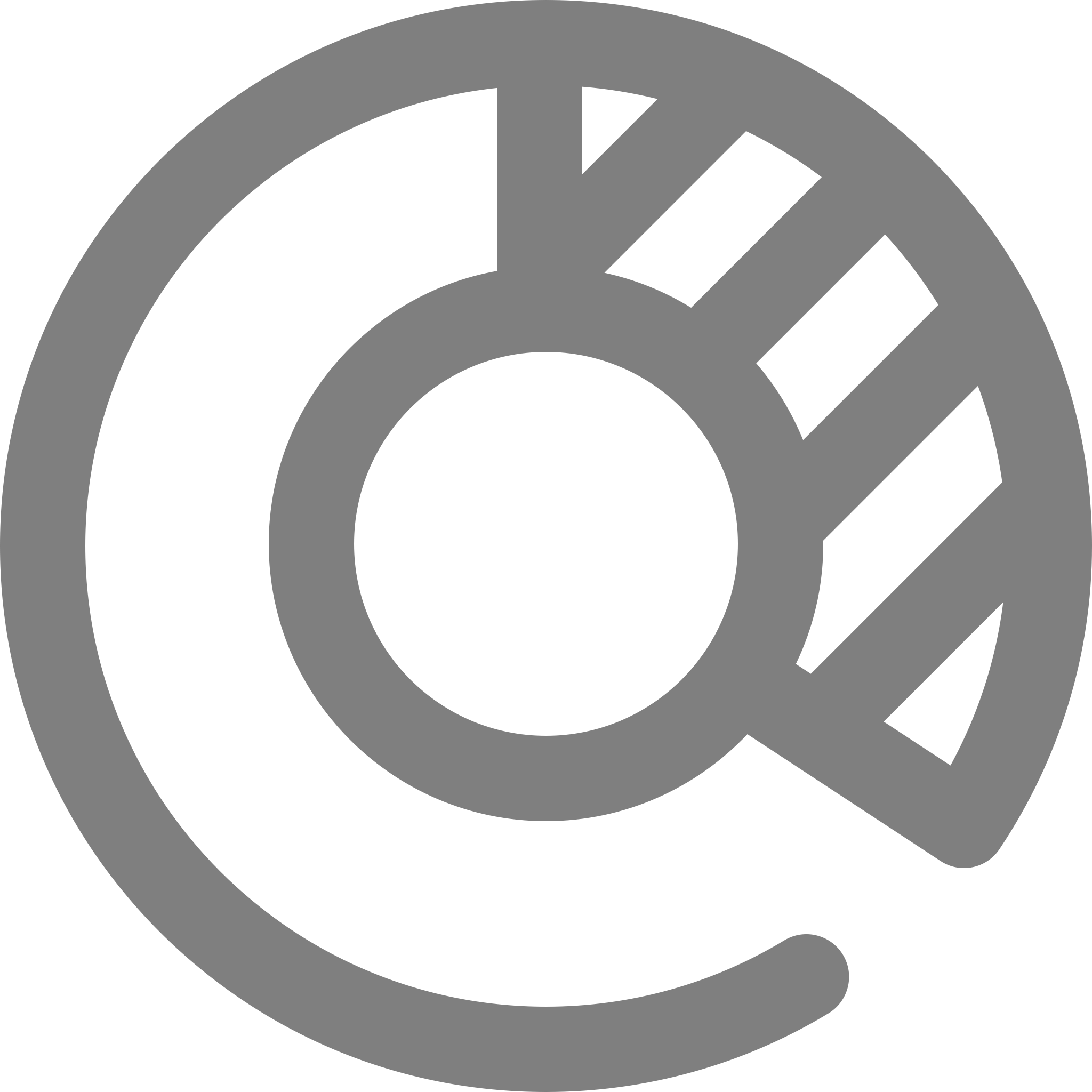 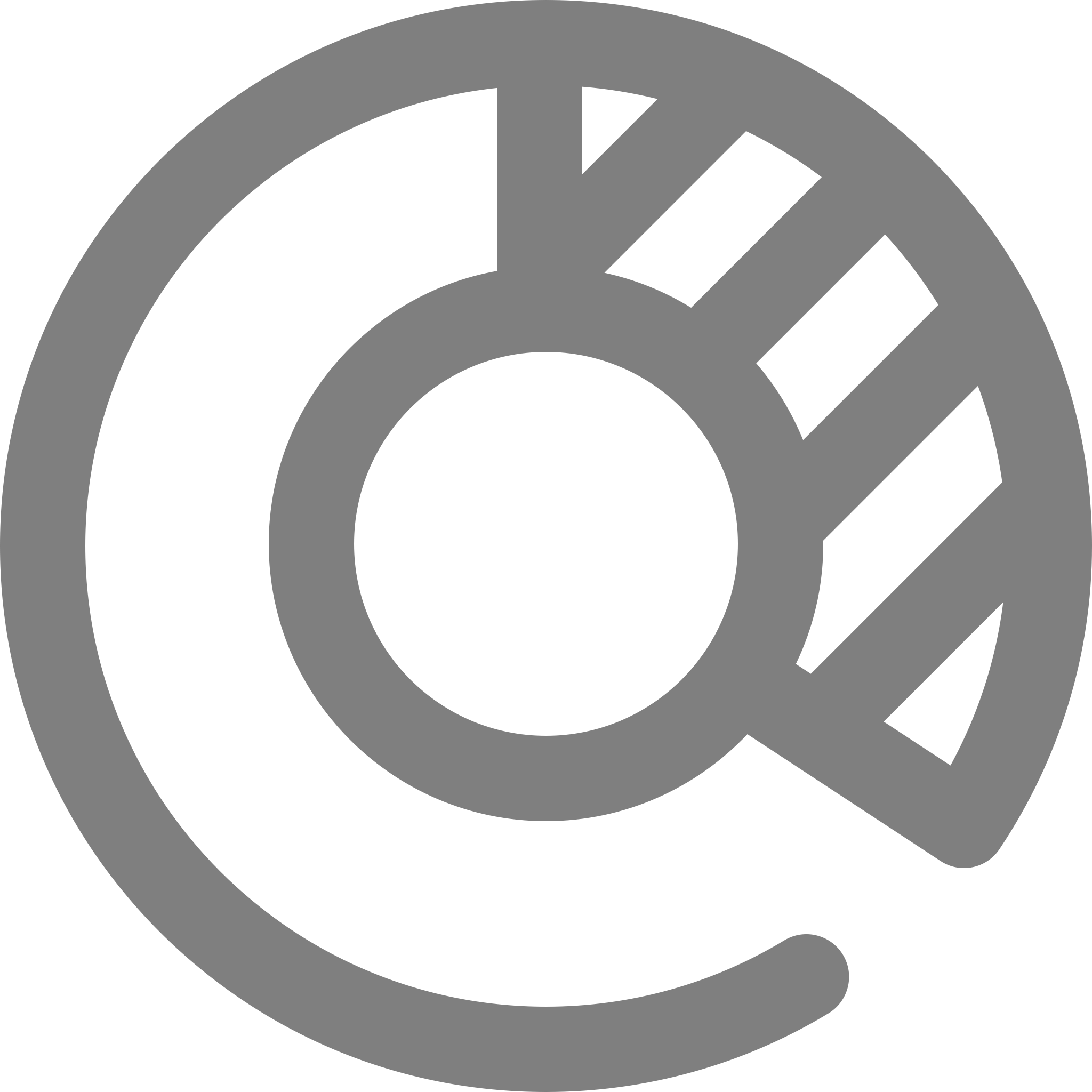 INFOGRAPHIC
INTERIO
Infographics
Q1 - 2017
Clients
At vero eos et accusamus et iusto odio dignissimos ducimus qui blanditiis.

Laborum et dolorum fuga. Et harum quidem rerum facilis est et expedita.
TEMPOR INCIDIDUNT
Praesentium voluptatum deleniti atque corrupti quos dolores et quas. Est laborum et dolorum fuga. Et harum quidem rerum facilis est et expedita.
Infographics
Monthly Report
SALES
INTERIO
IUSTO TEMPOR INC.
At vero eos et accusamus et iusto odio dignissimos ducimus qui blanditiis praesentium.
Tempor incididunt dolor sit amet consecteur adipiscing elit incididunt.
BREAKSLIDE
INTERIO
DEKSTOP
Mockup
Why choose us.
Sed ut perspiciatis unde omnis iste natus error sit voluptatem accusantiu
At vero eos et accusam us et iusto odio dignissi mos ducimus qui.
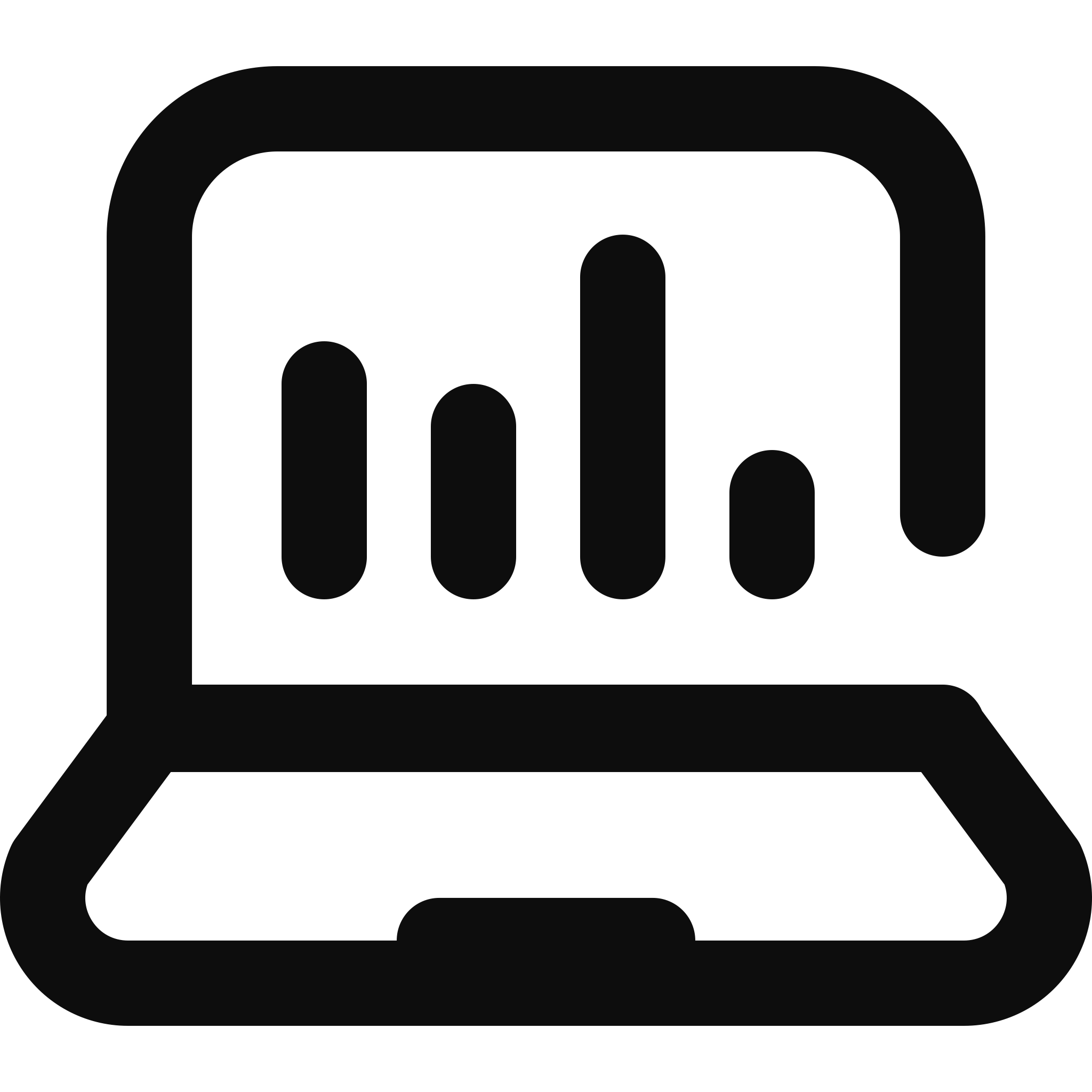 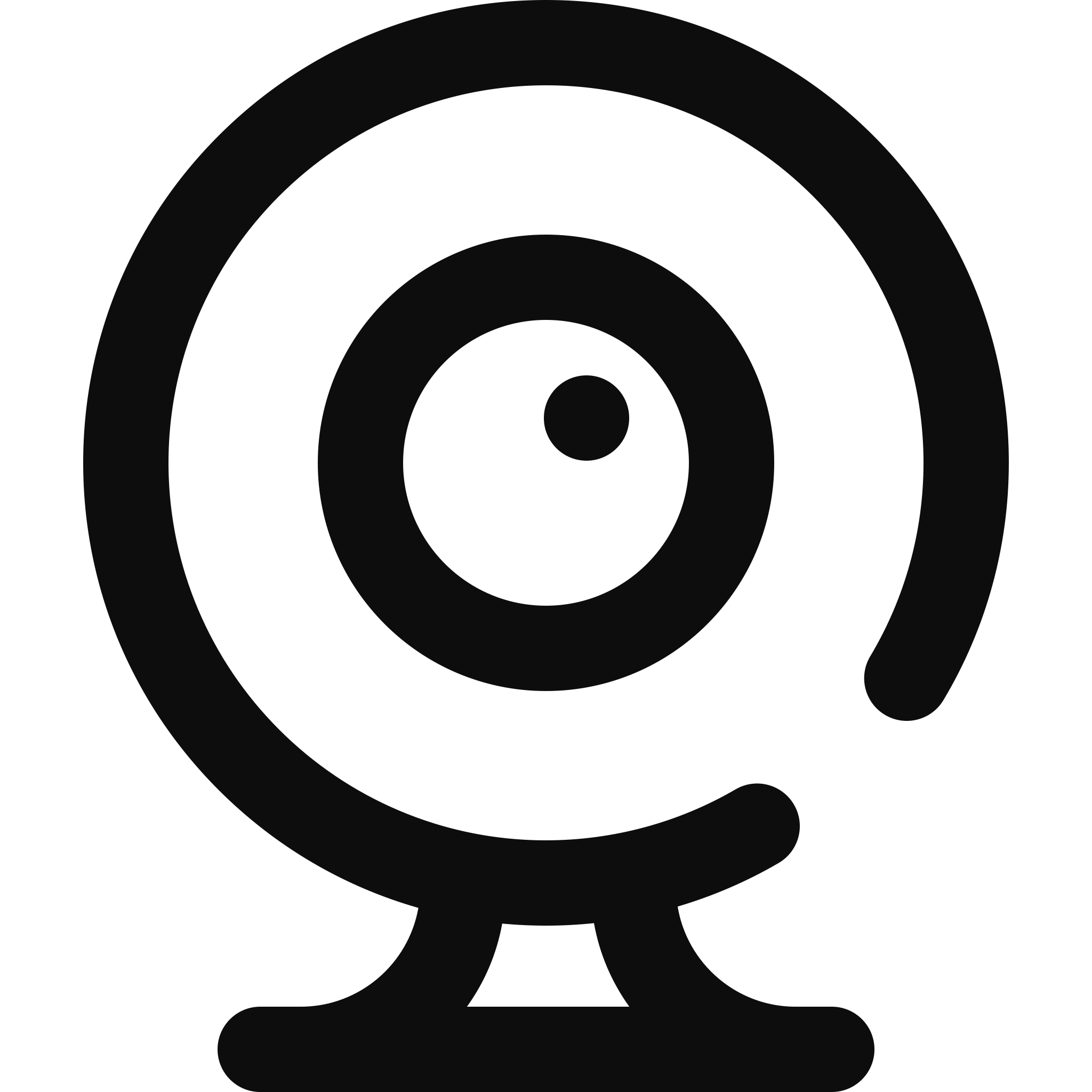 Indidicunt lorem ipsum. Ut enim ad minima veniam, quis nostrum.
Blanditiis praesentium voluptatum deleniti atque corrupti quos dolores et quas.
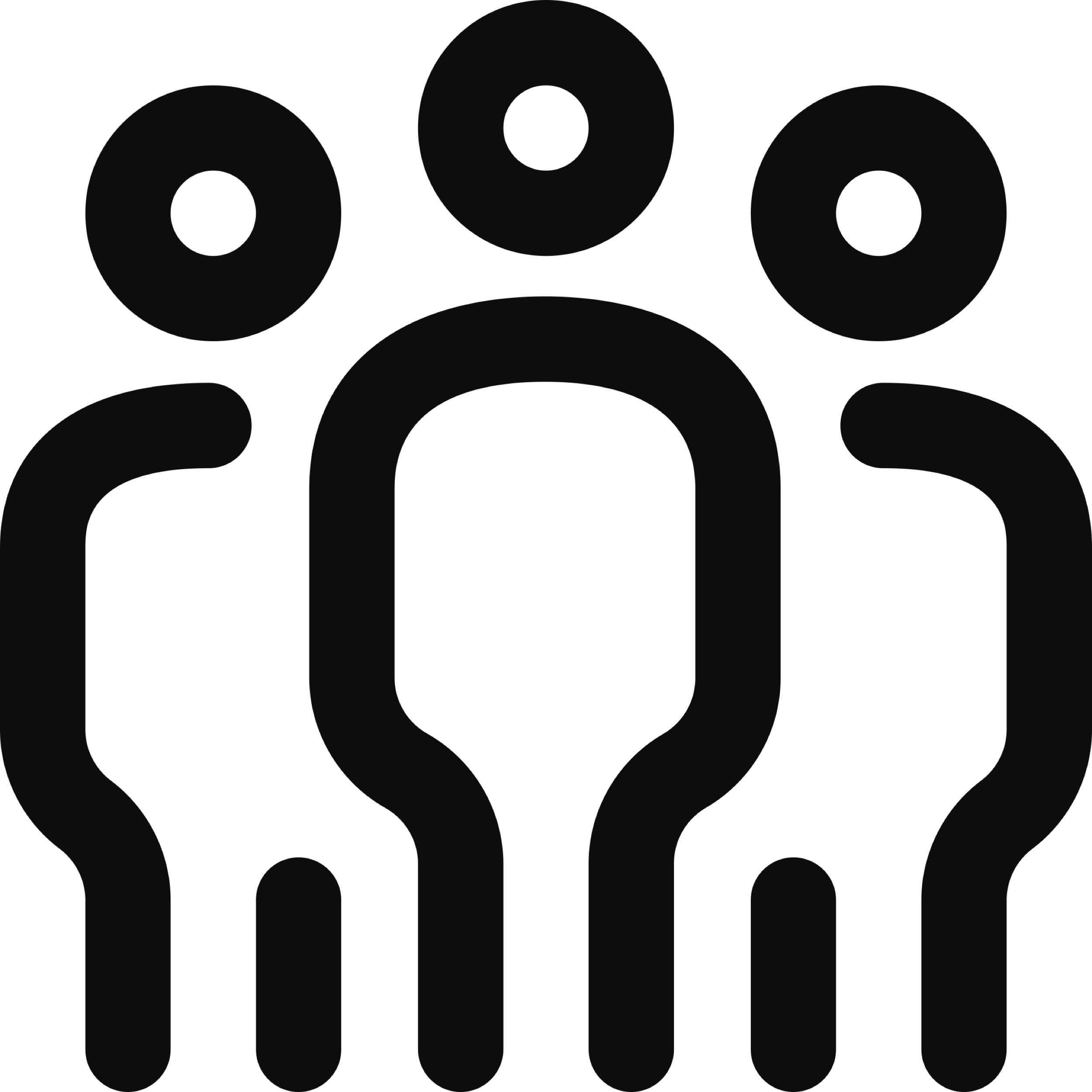 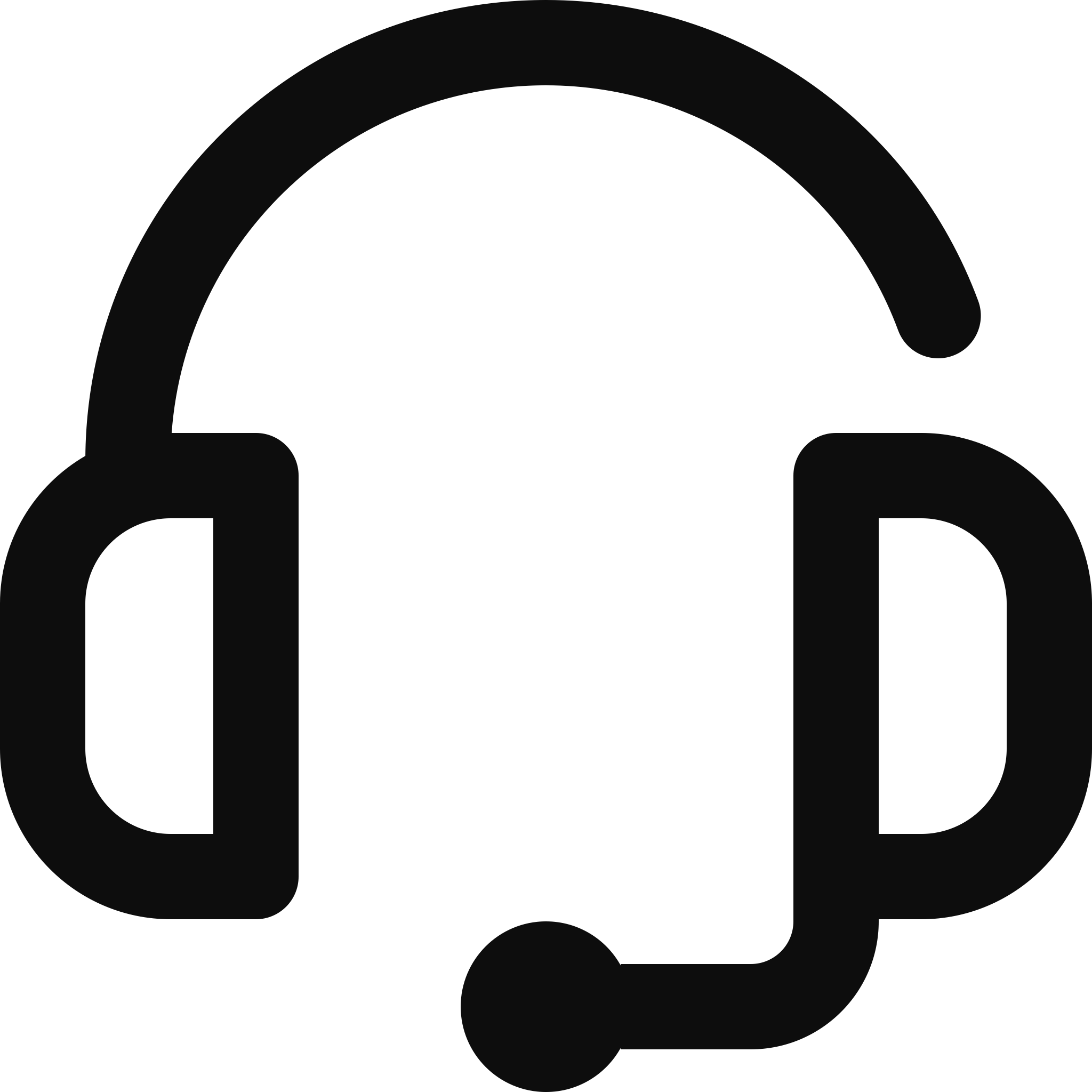 OUR APPS
Easy to Access
At vero eos et accusamus et iusto odio dignissimos ducimus qui blanditiis. Praesentium voluptatum deleniti atque corrupti quos dolores et quas.

Est laborum et dolorum fuga. Et harum quidem rerum facilis est et expedita.
Lorem ipsum unde omnis iste natus error sit voluptate.

Accusantium doloremque laudantium, totam rem aperiam, eaque ipsa quae ab illo inventore veritatis et quasi
INTERIO.CO
CONTACT
INTERIO
Contact
GET IN TOUCH
hello@interio.co
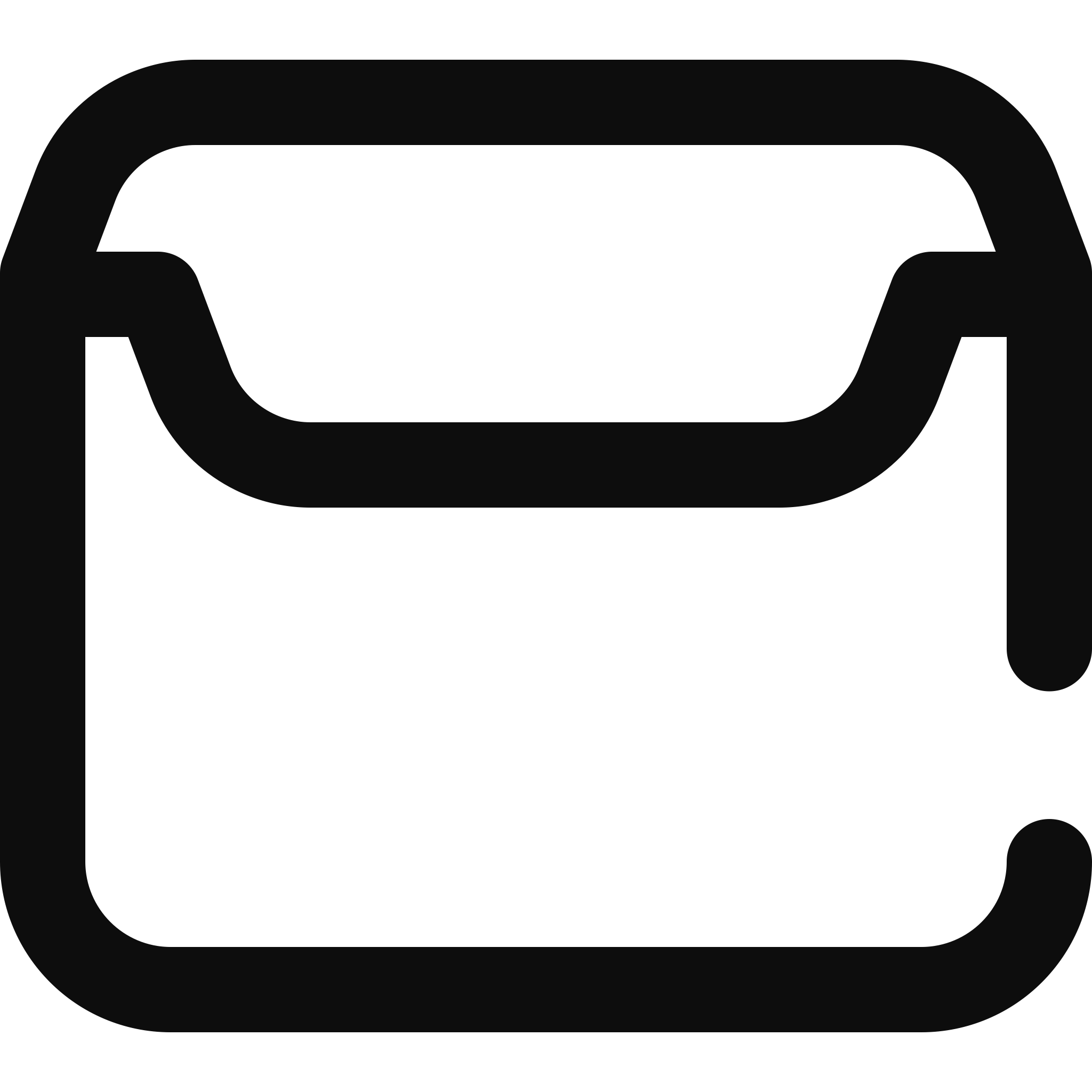 interio.co
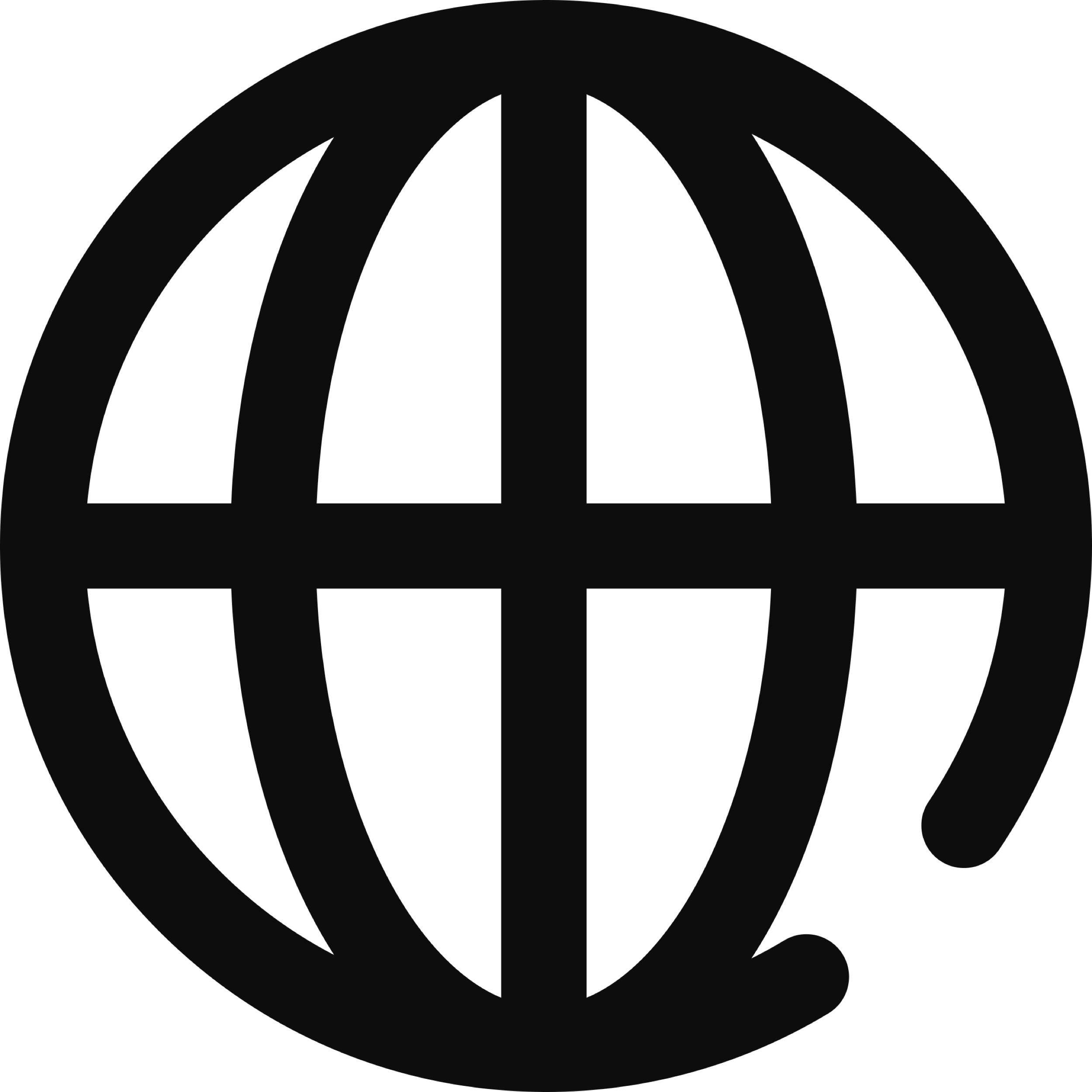 @interio
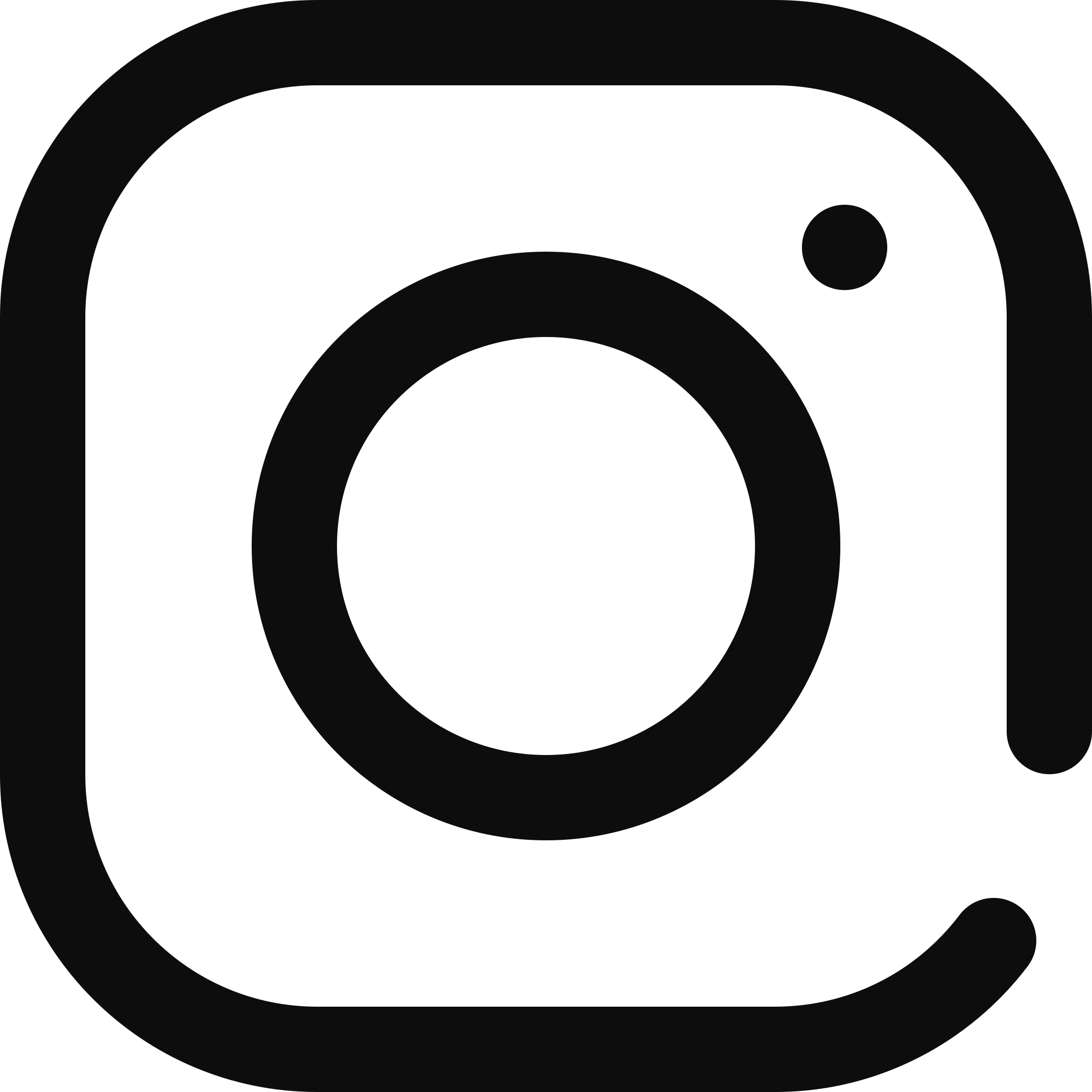 35 Queen Street. London XX39 931B
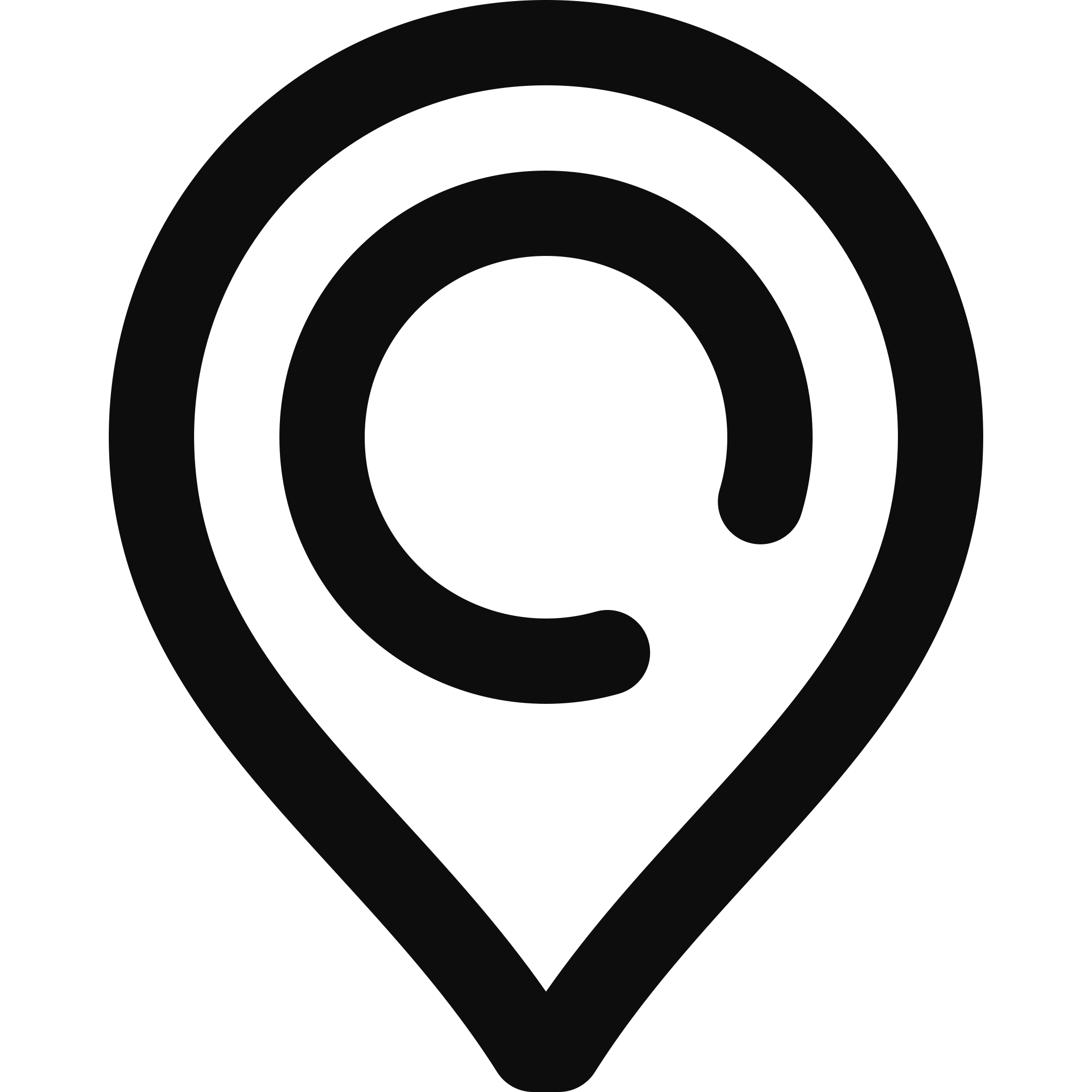 ICONS
INTERIO
24
Outline
Icons
24 Icons with outline color style
24
Filled
Icons
24 Icons with filled color style
24
Flat
Icons
24 Icons with flat color style
THANKS
INTERIO